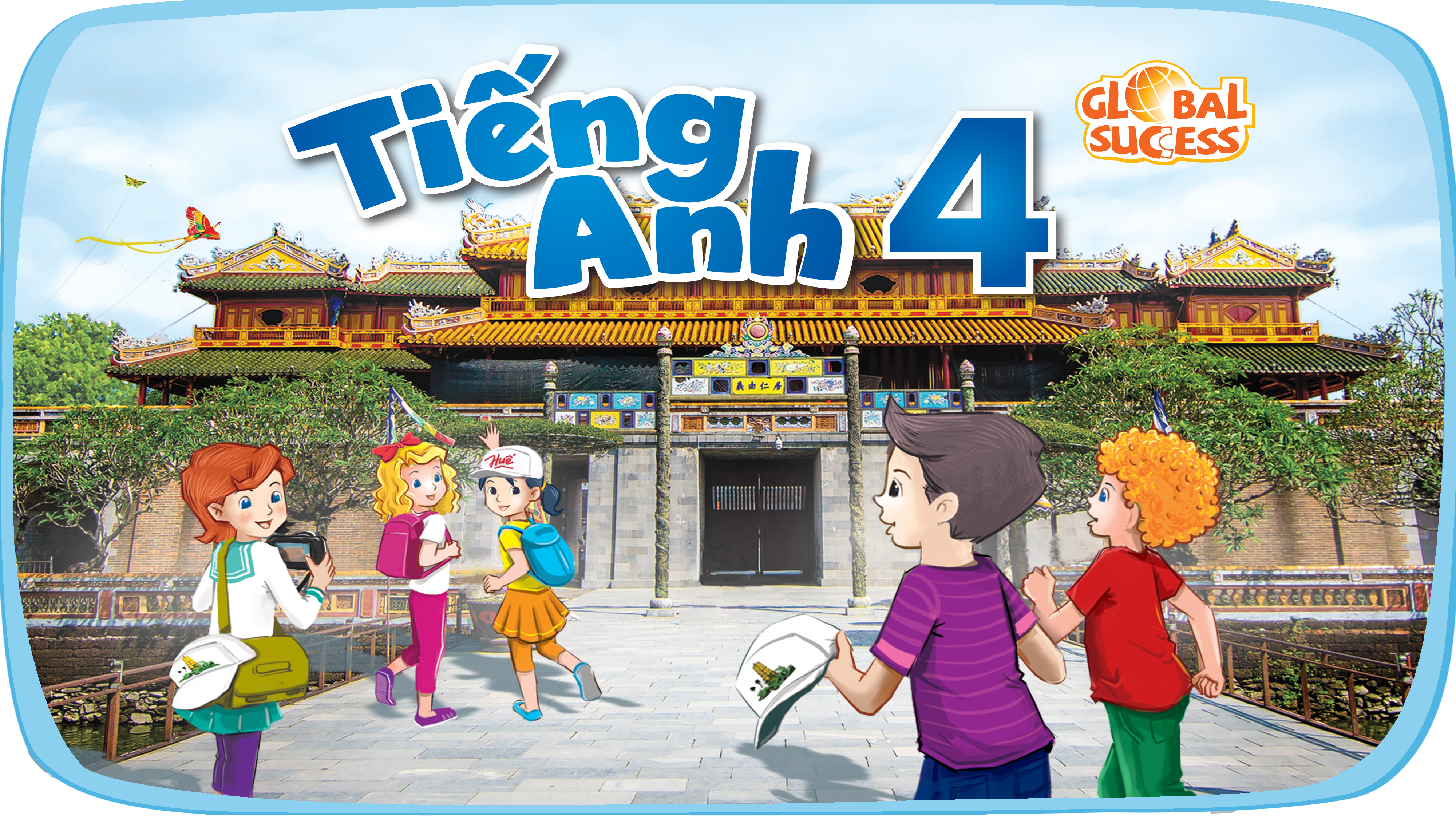 Table of contents
Activity 3
01
02
Warm up
Read and match
Activity 5
Activity 4
04
03
Red and complete
Let’s write
05
Fun time
Game
Warm up
01
Sing a song
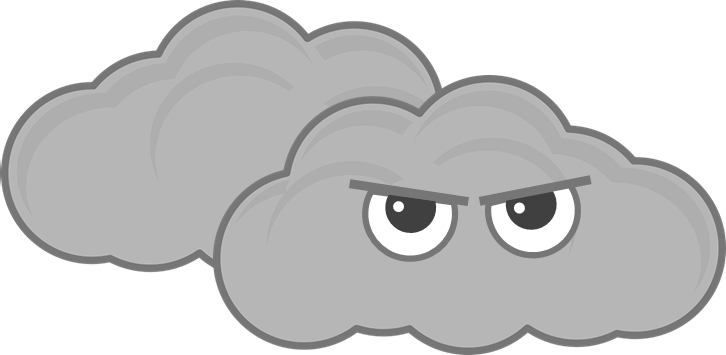 Luck
Bad
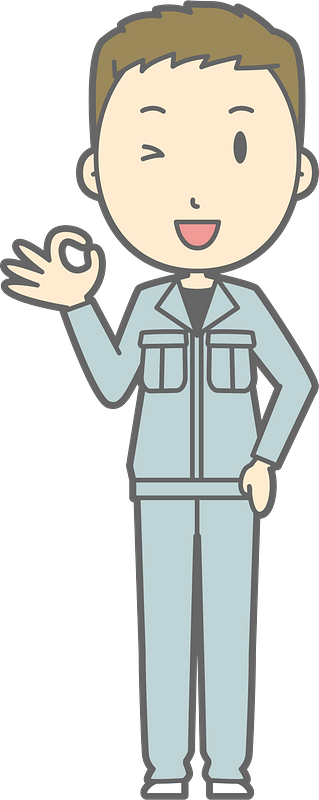 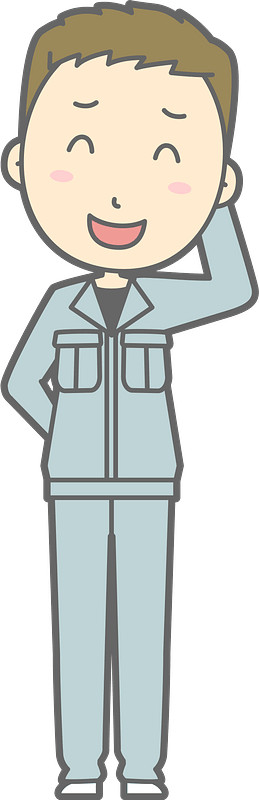 Billy
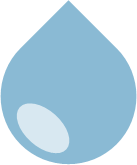 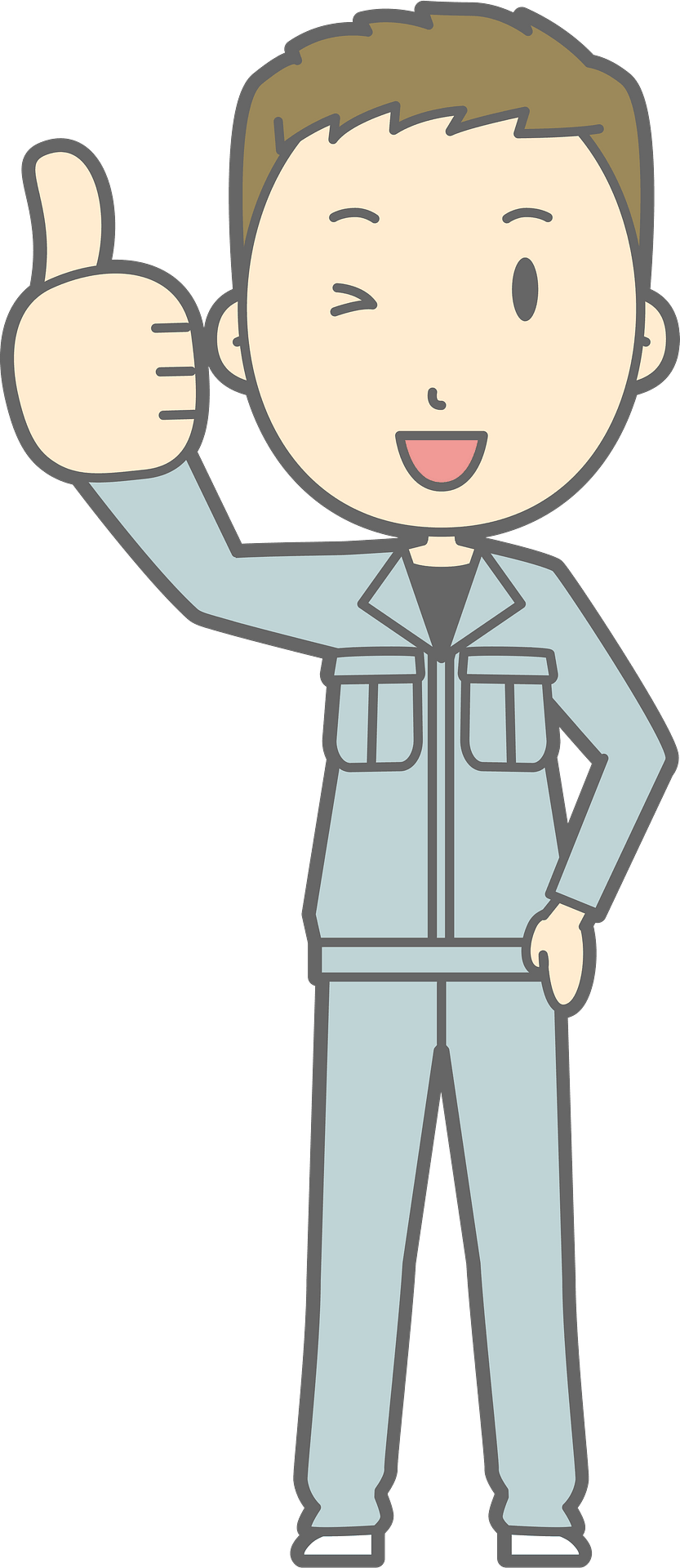 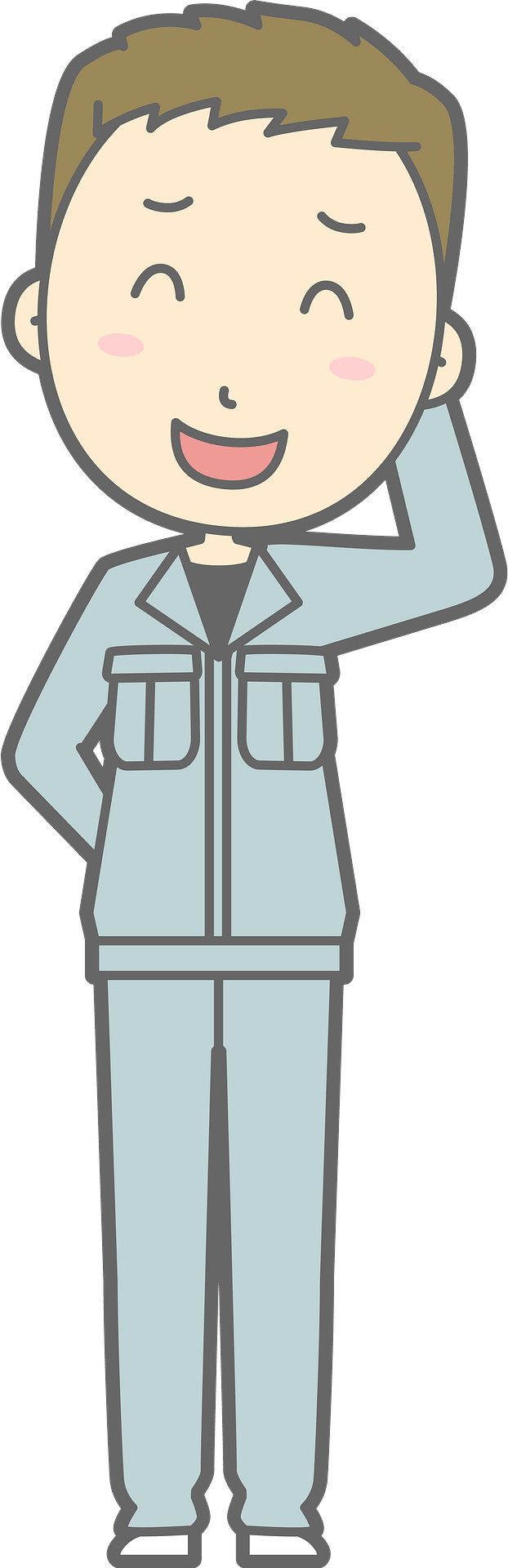 This is Billy. 
He has bad luck.
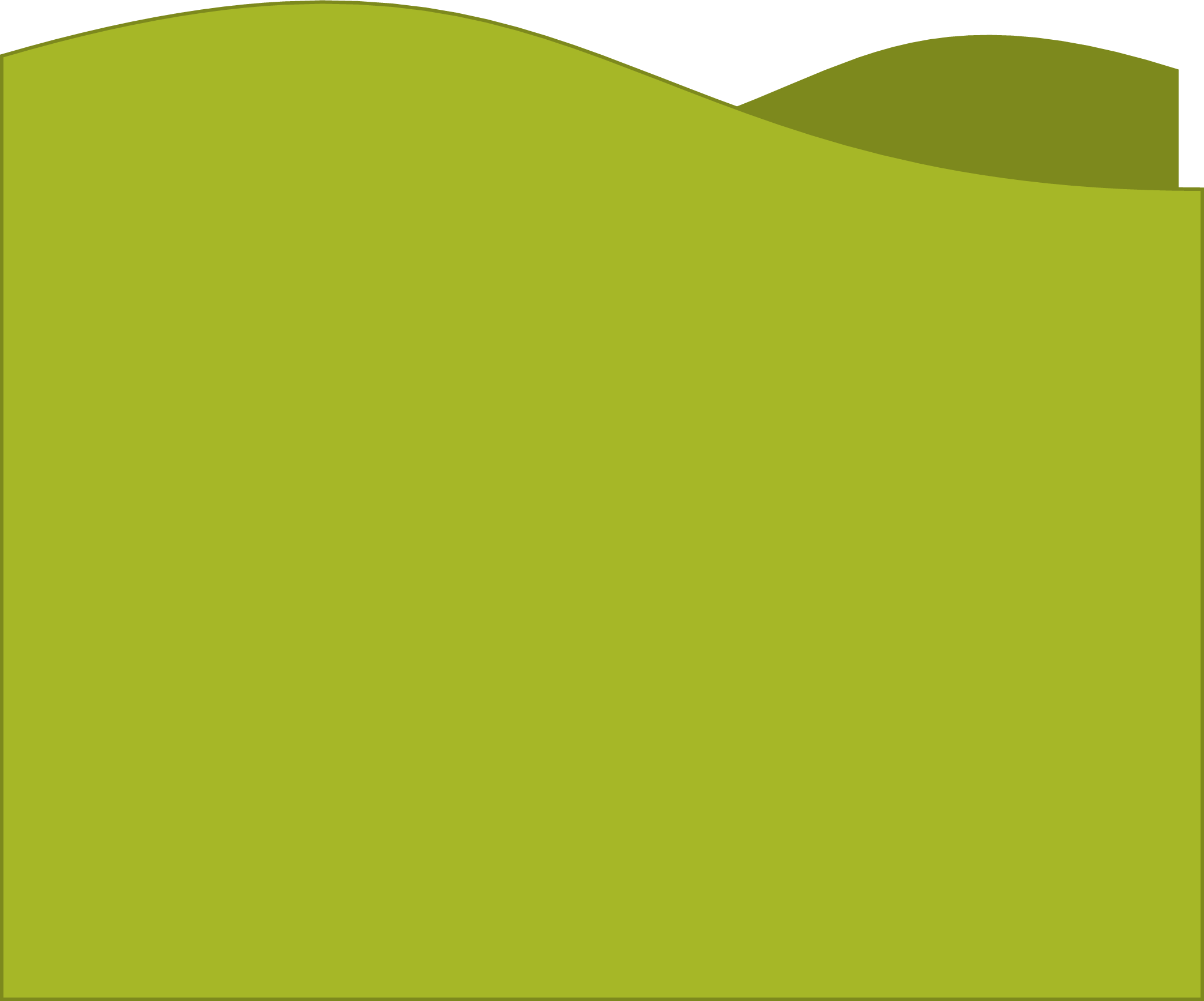 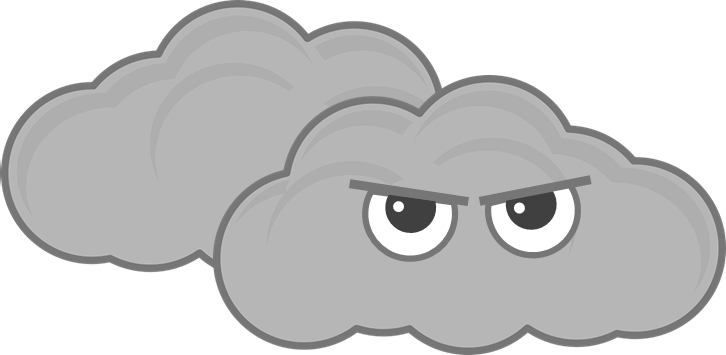 Dark clouds liketo follow him…
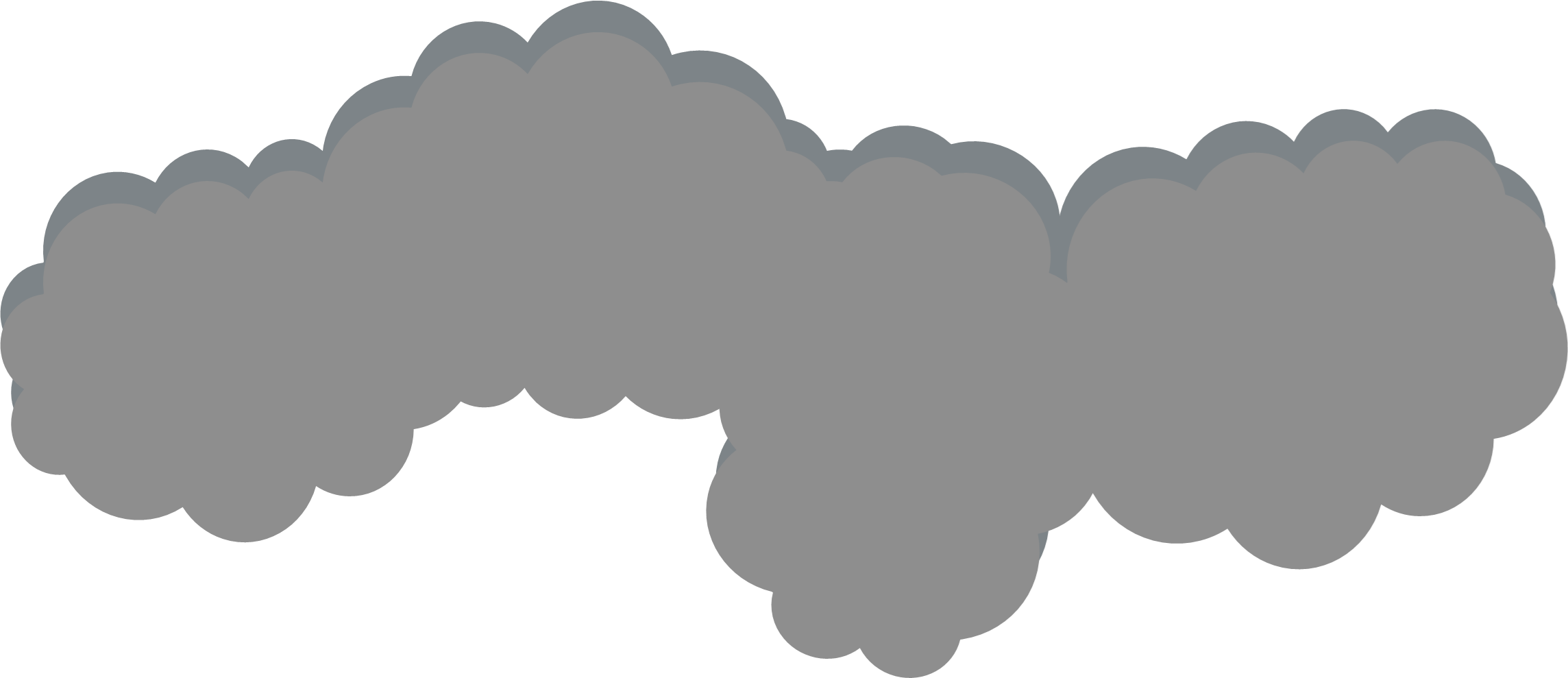 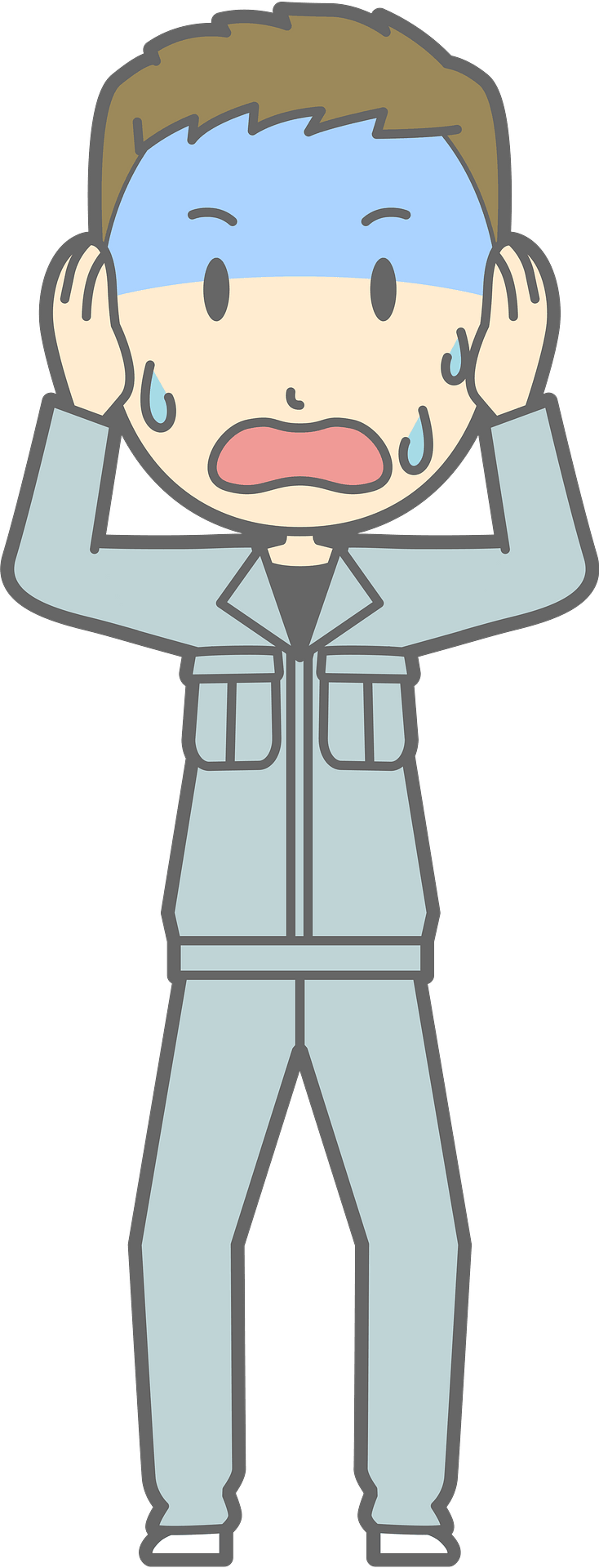 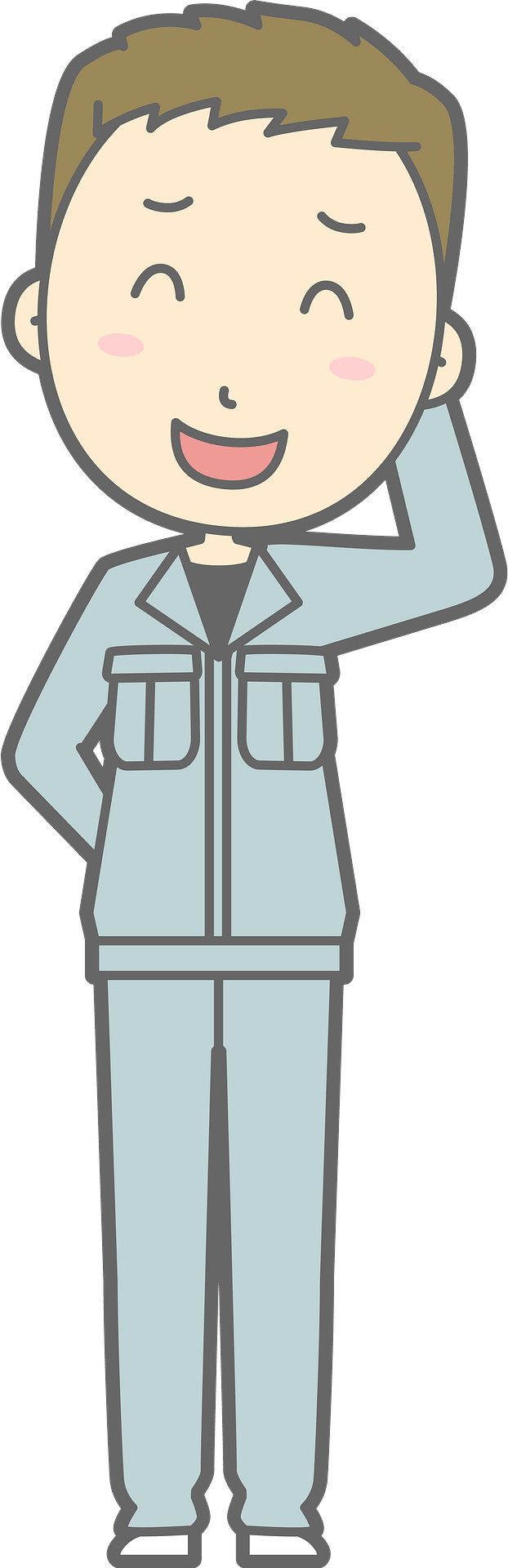 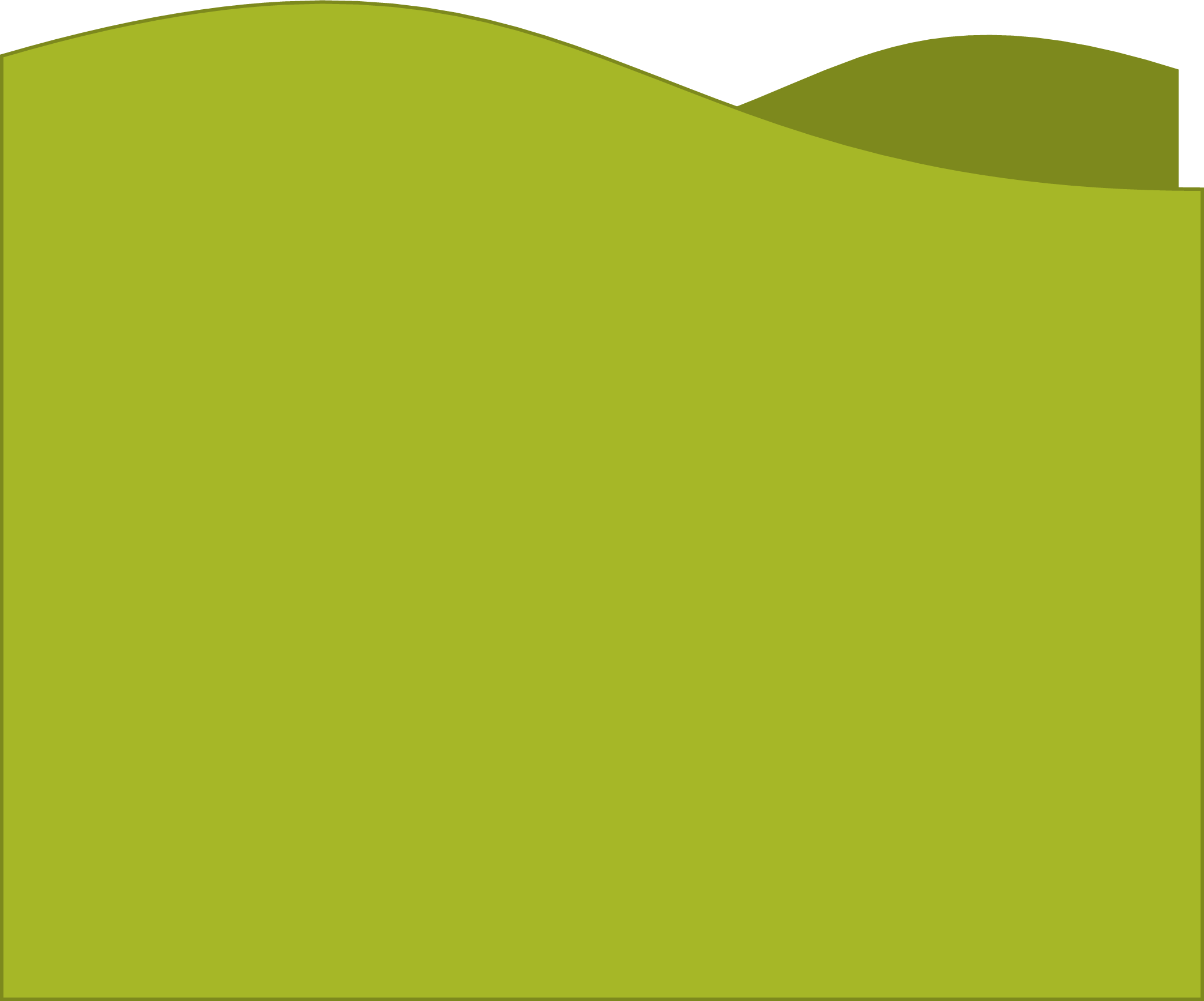 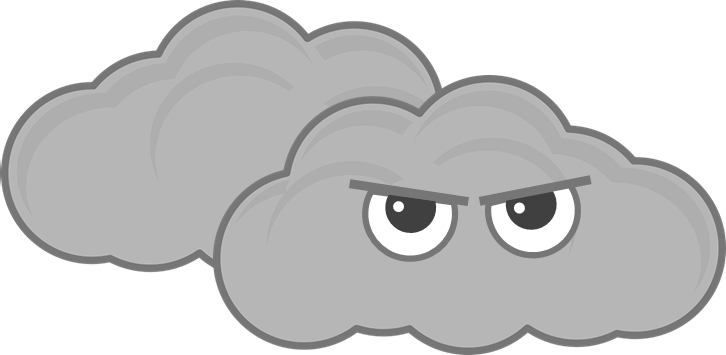 …and strike himwith lightning!
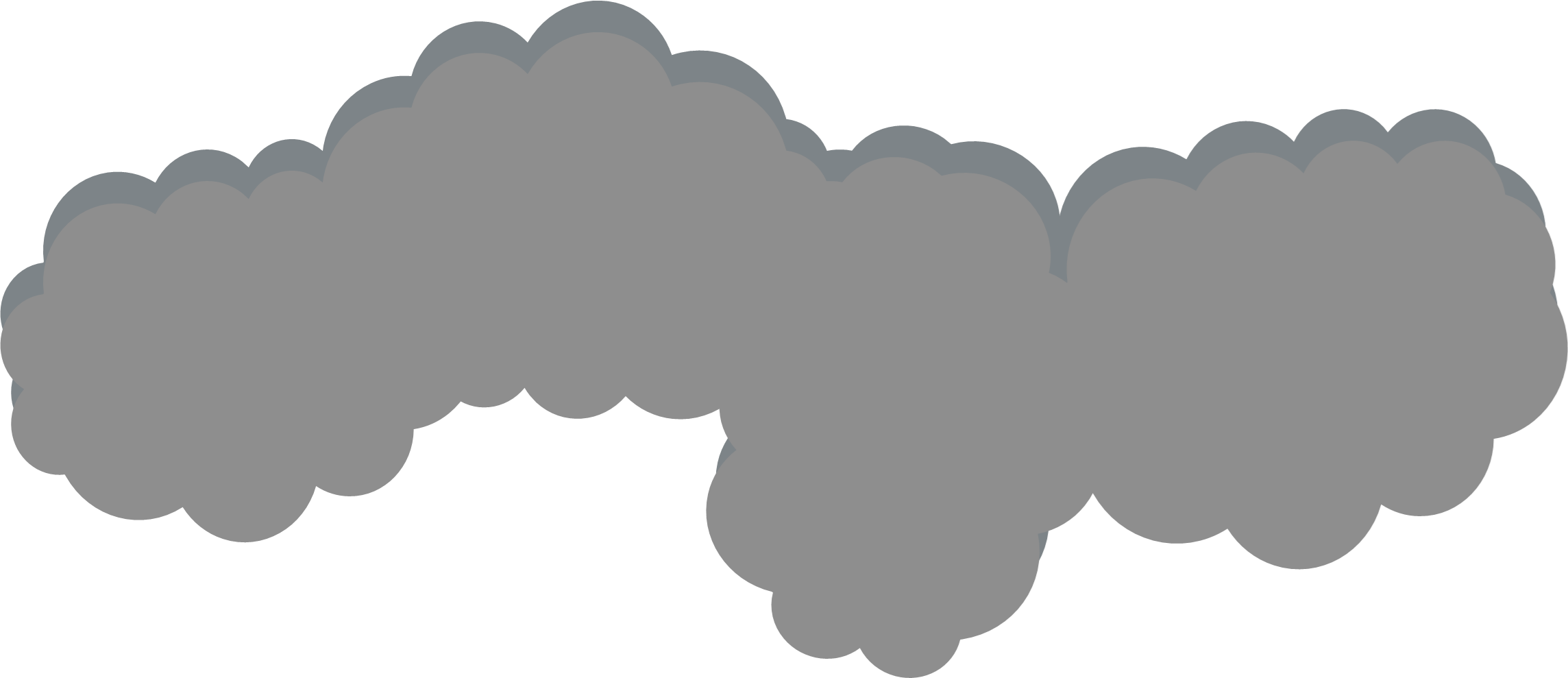 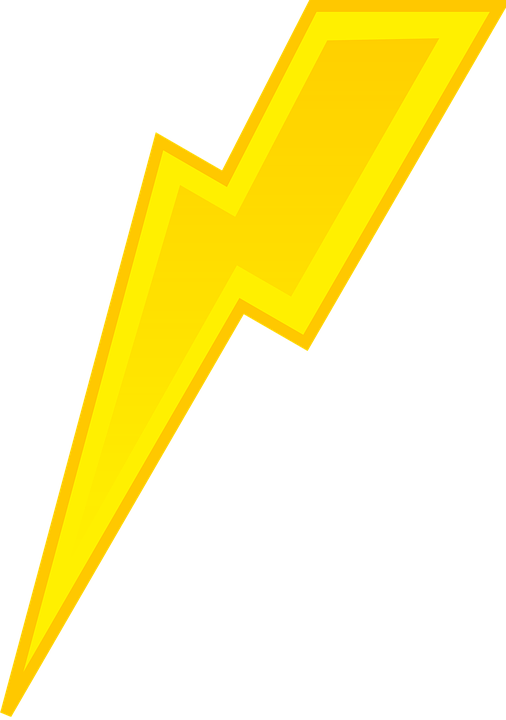 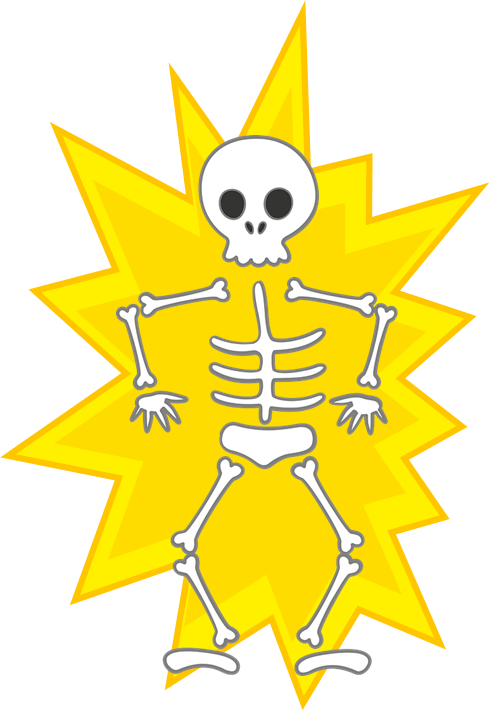 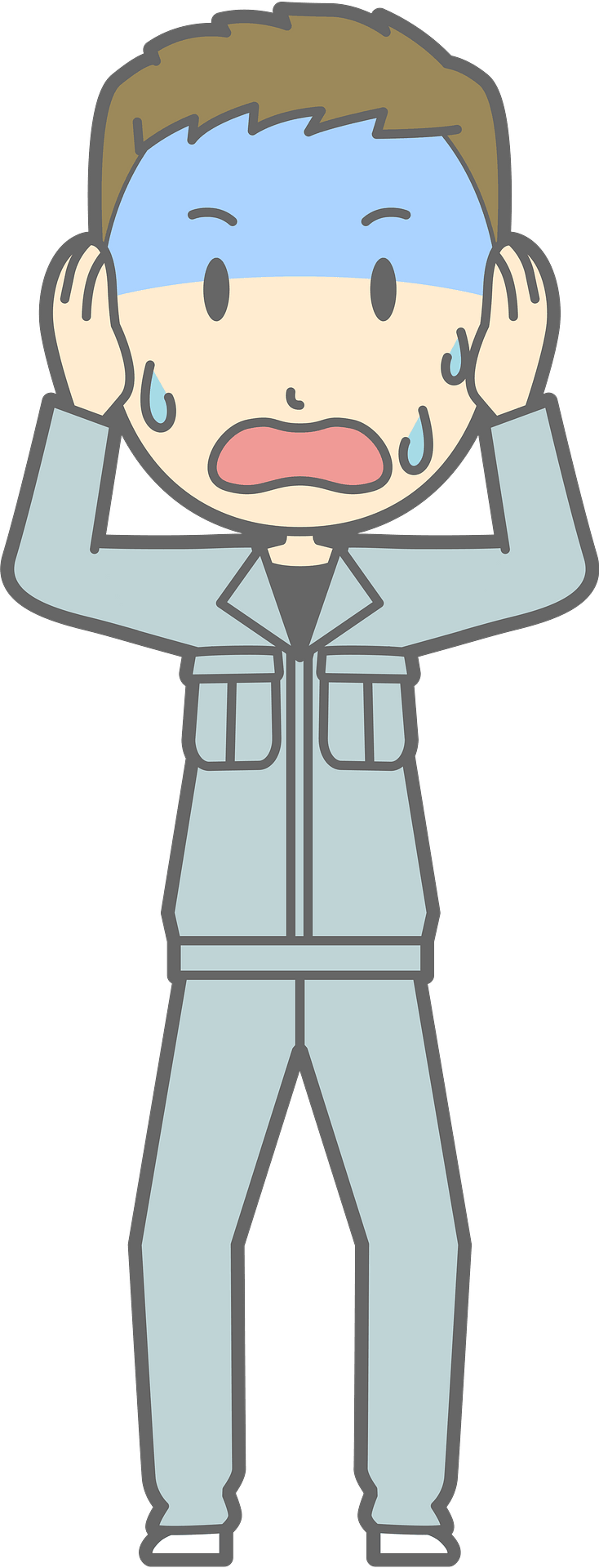 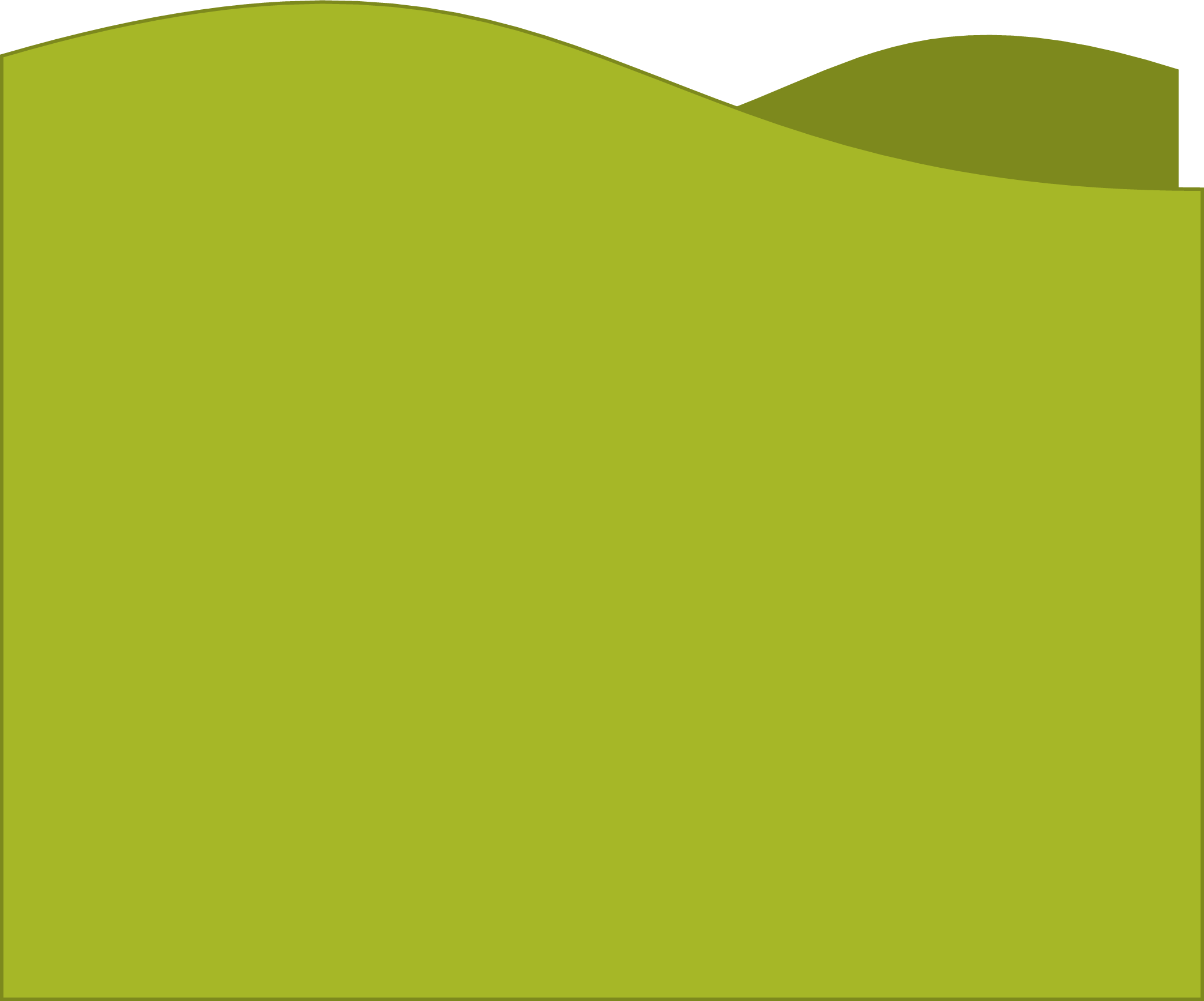 [Speaker Notes: Skeleton image designed by creazilla.com]
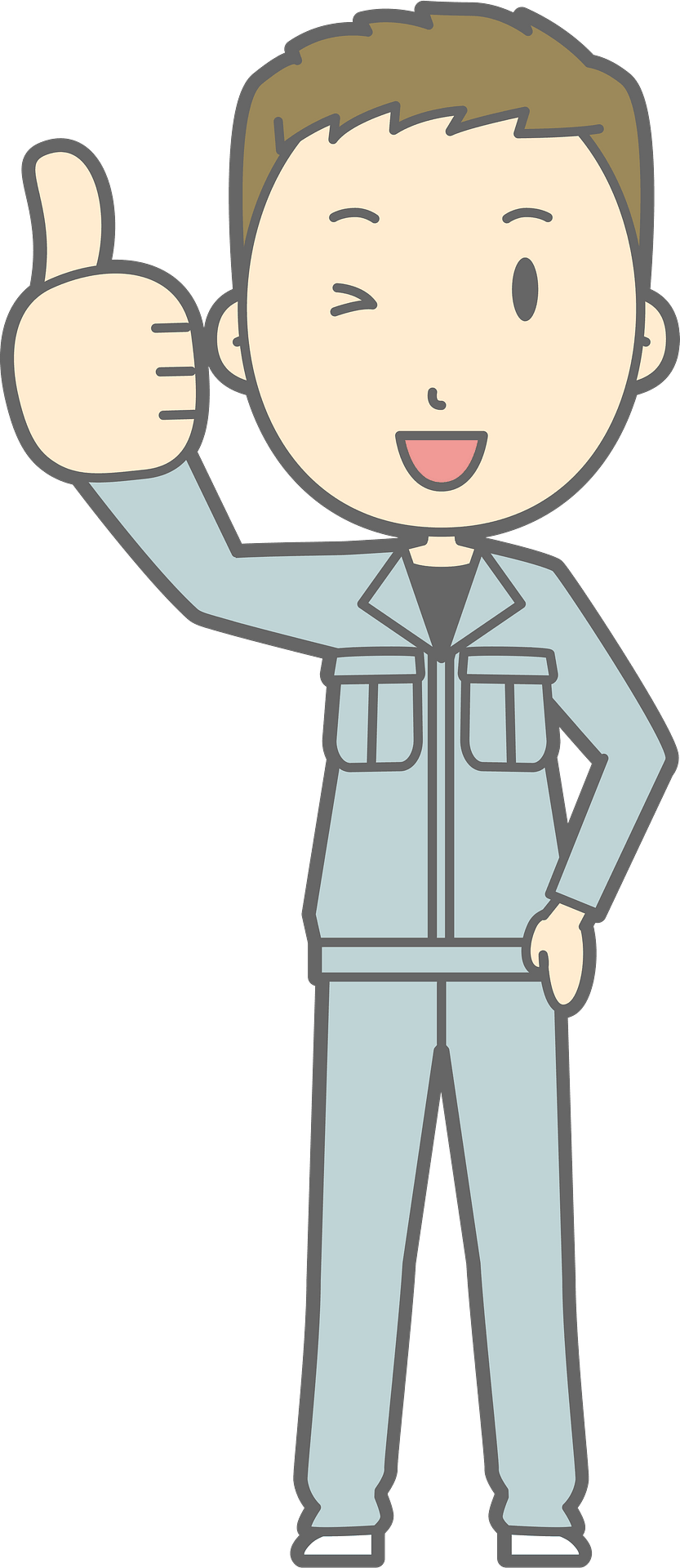 Don’t worry, 
Billy is okay…
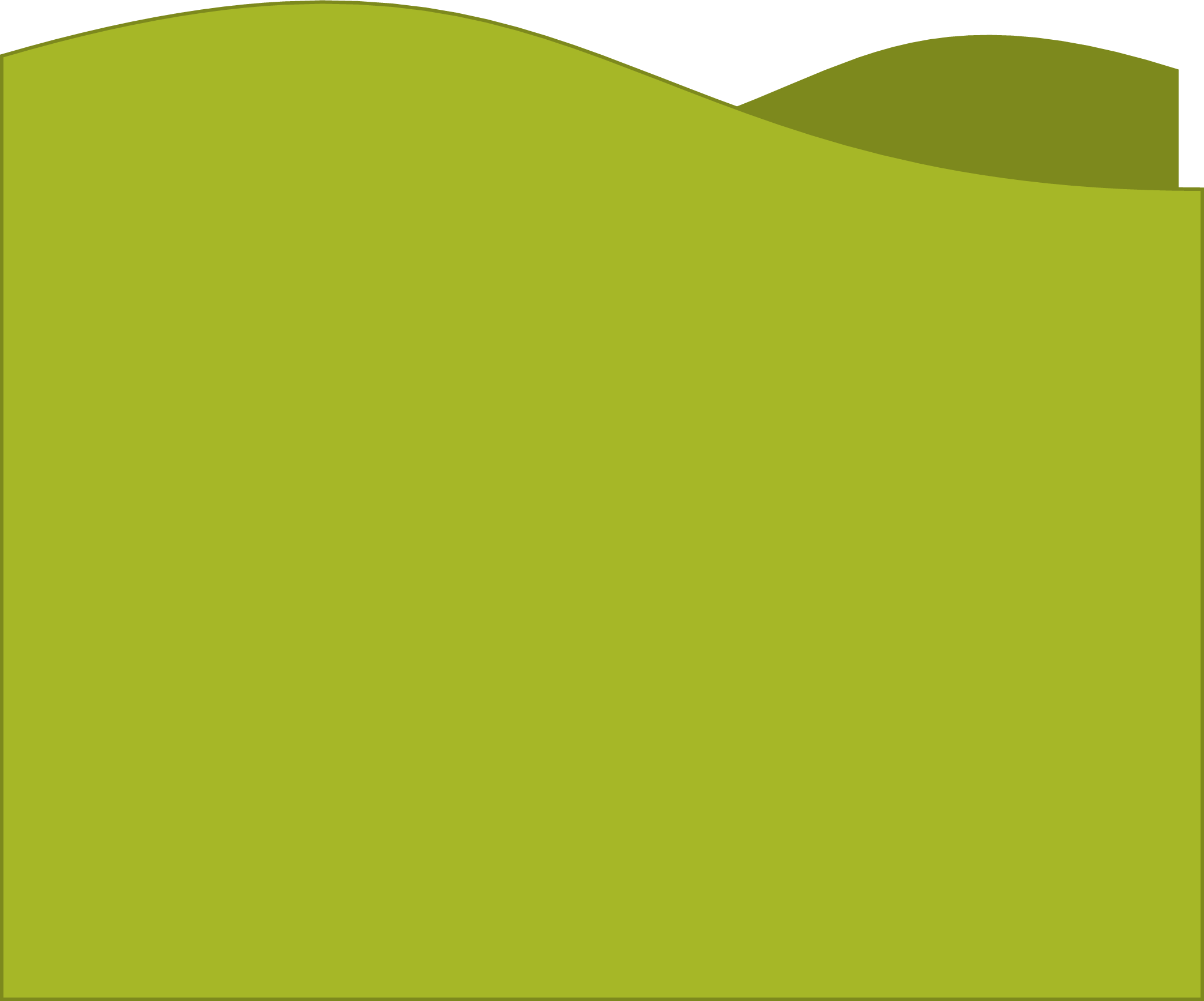 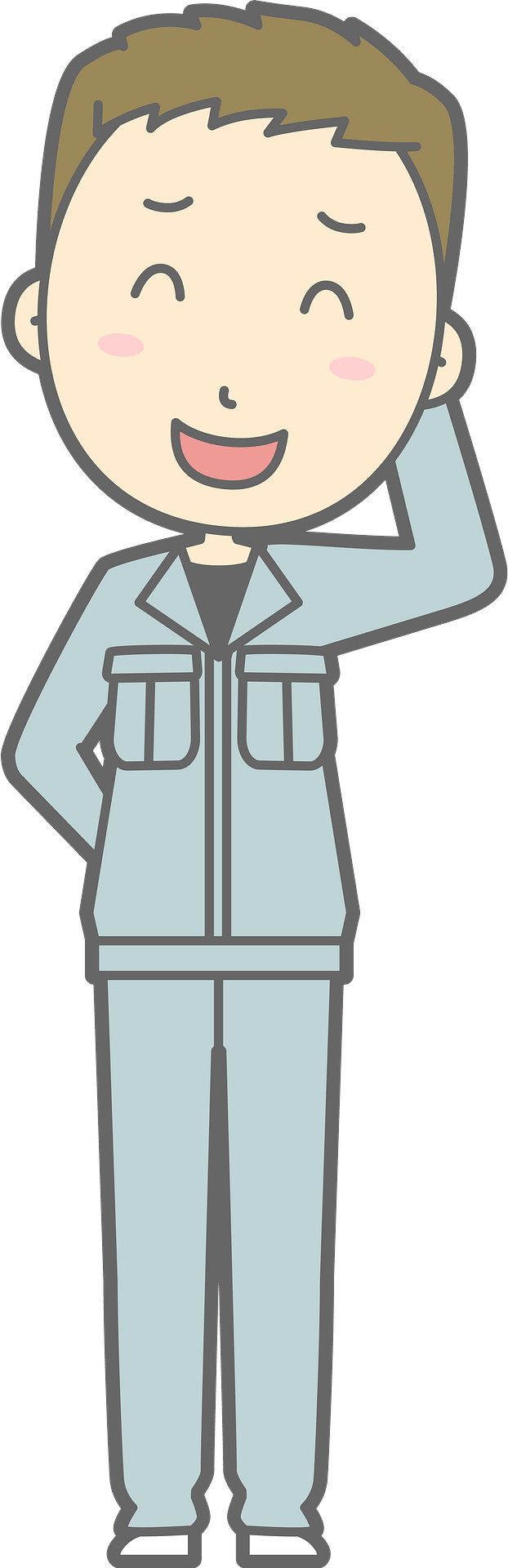 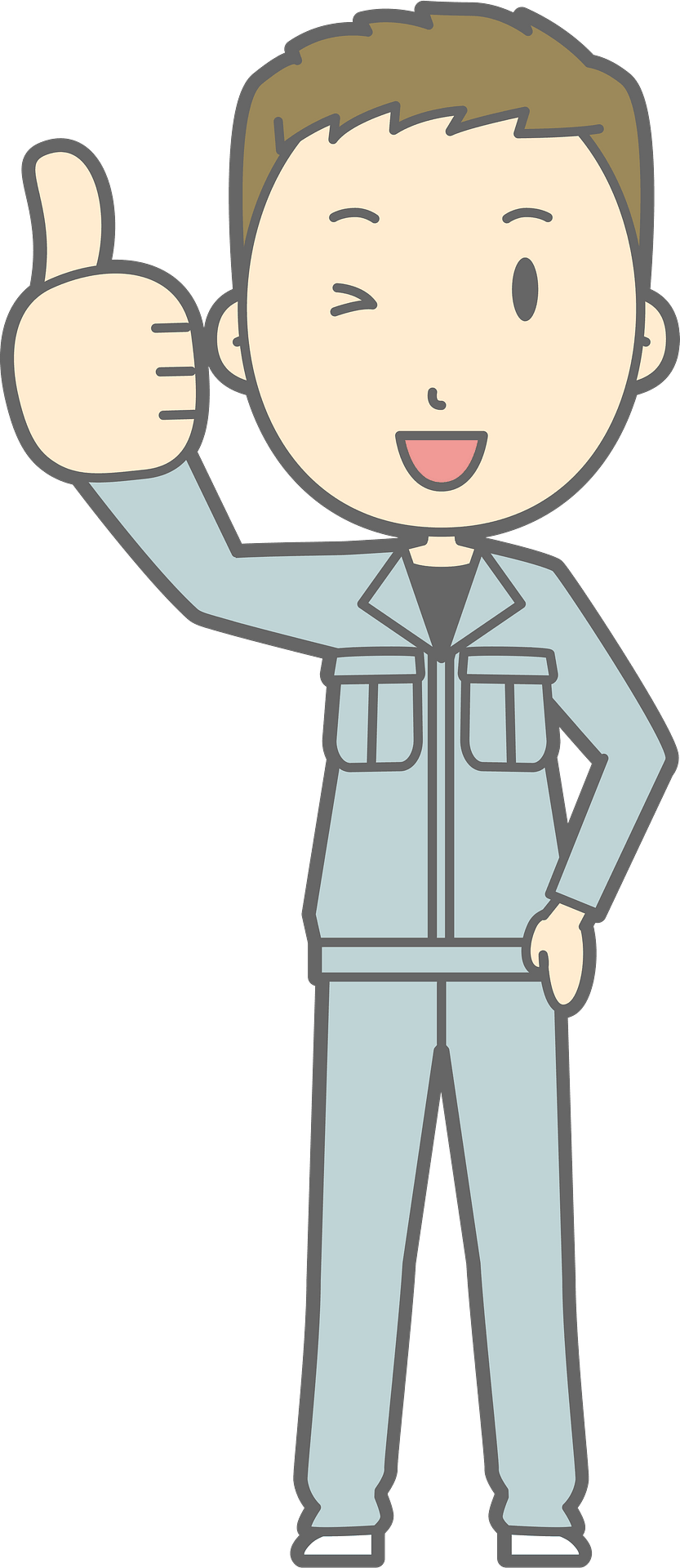 …but, don’t have
bad luck like Billy.
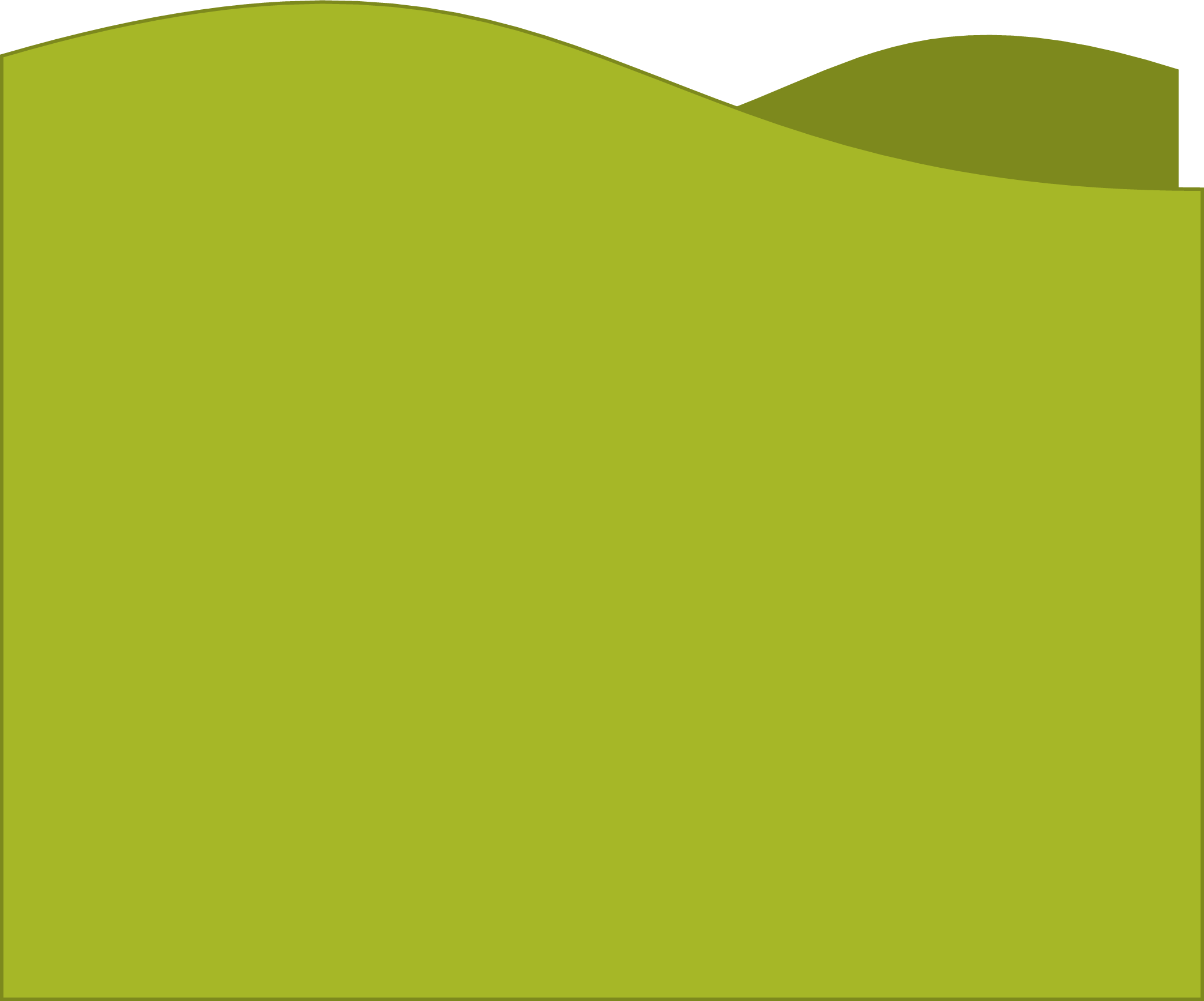 How to Play
Everyone stands up.
One person reads the word or sentence on the screen.
Then, the next person goes.
If Billy is struck by lightning whenyou’re reading, you’re out (sit down).
The last person standing is the winner!
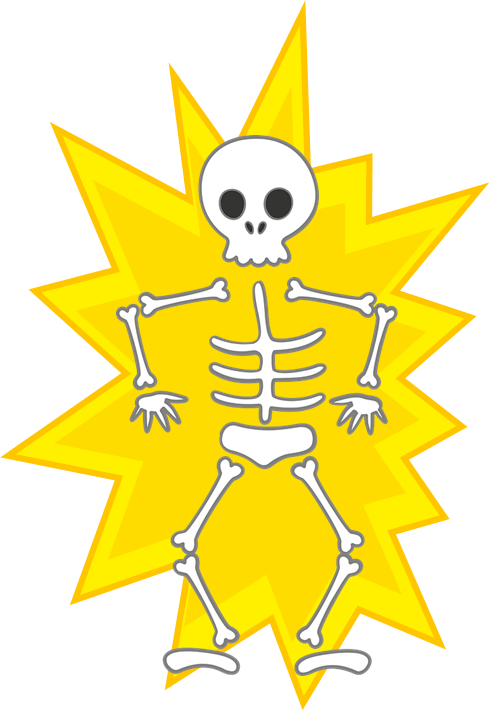 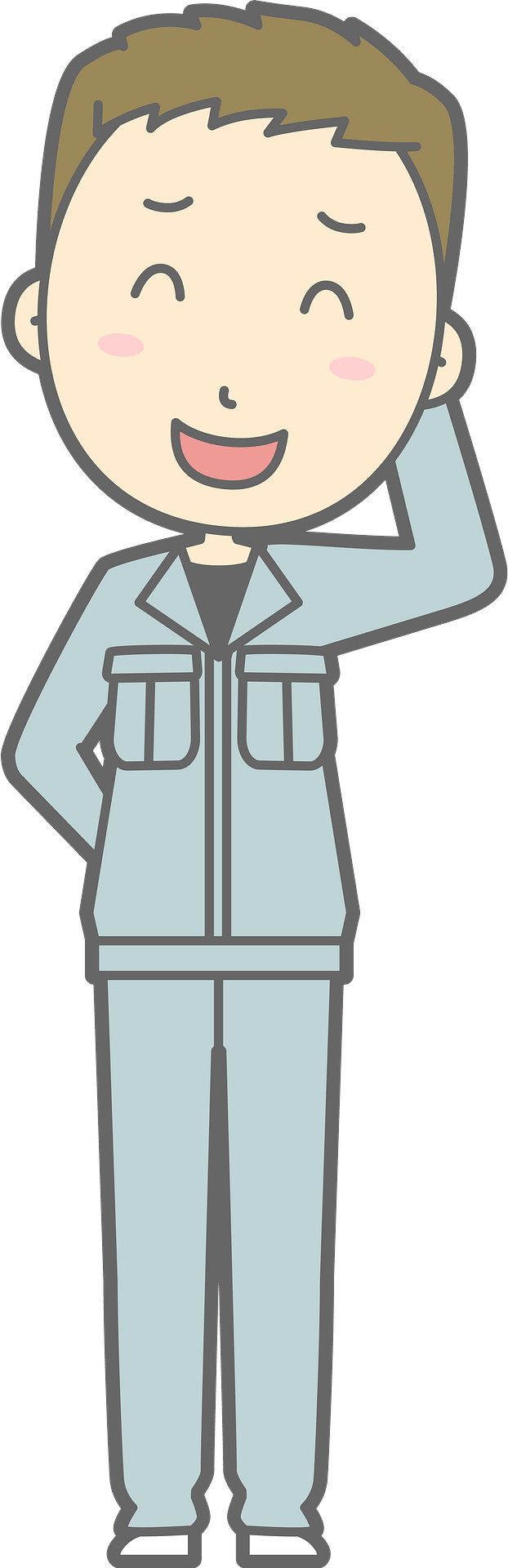 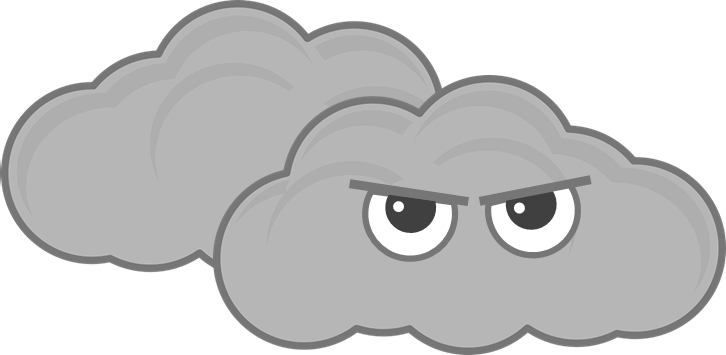 [Speaker Notes: TEACHER NOTES:
When I say ”Then, the next person goes.” I mean the next person reads the same word/sentence on the screen. The order of students reading is up to you and what makes the most sense for your class.
Feel free to adjust the instructions as needed for your class.

Skeleton image designed by creazilla.com]
Where do you live?
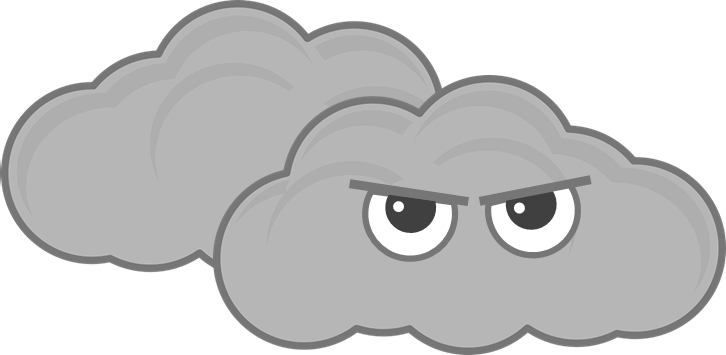 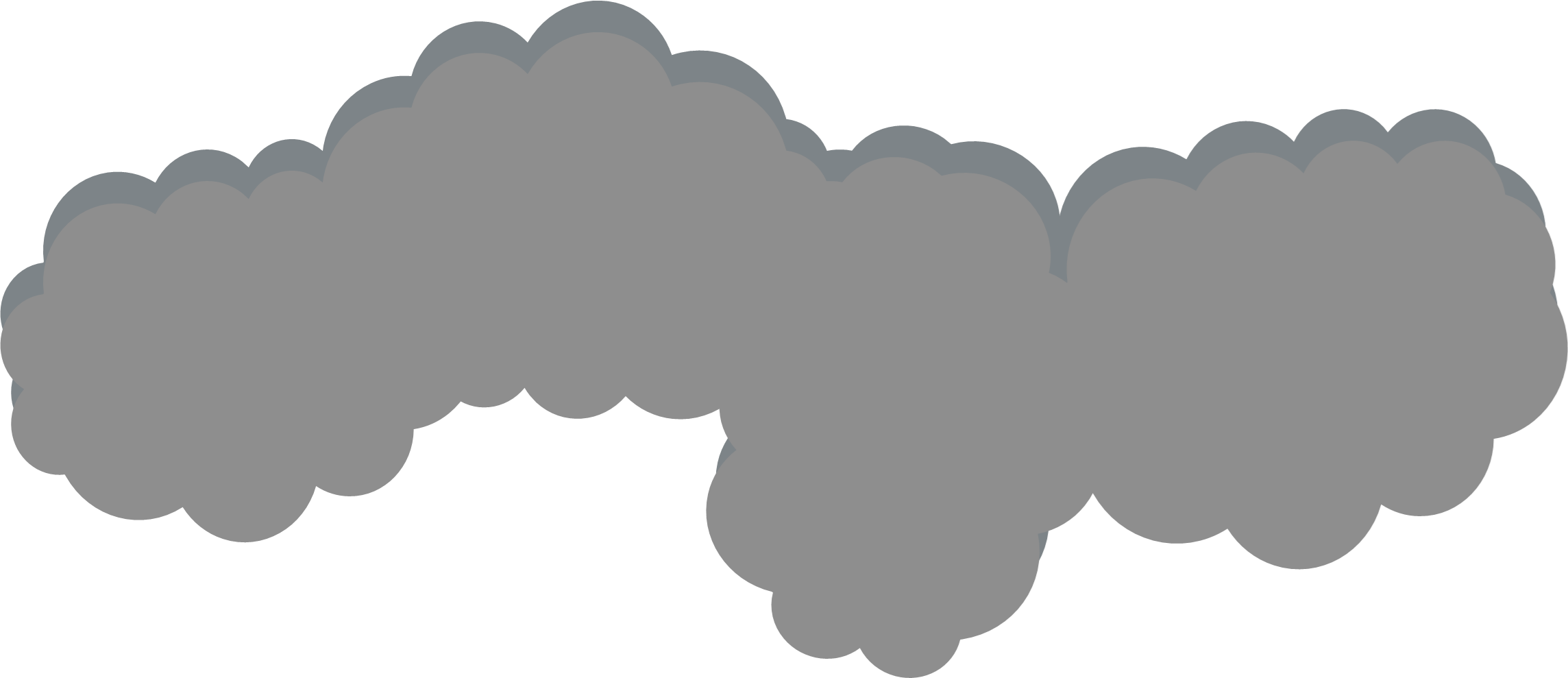 Ready?
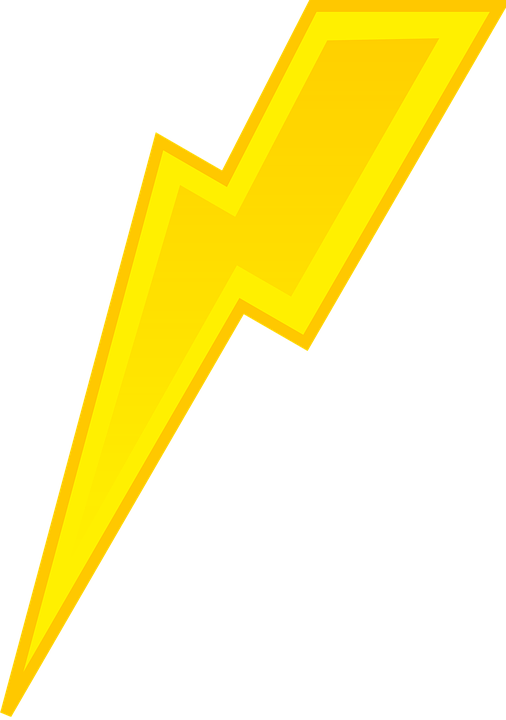 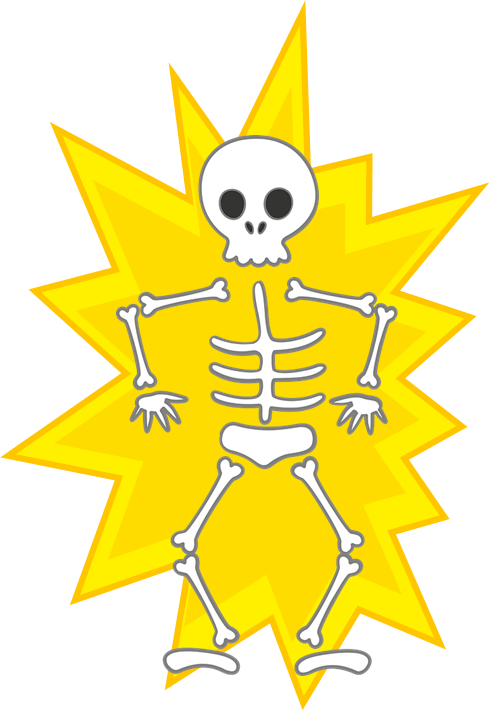 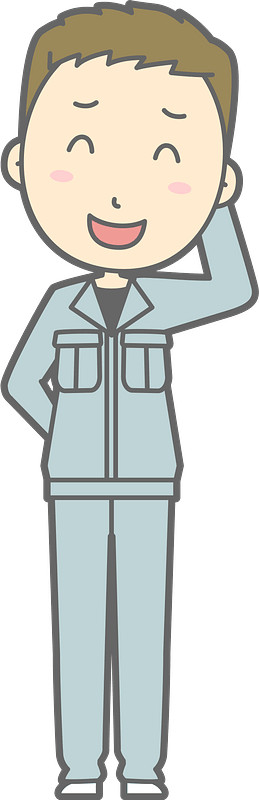 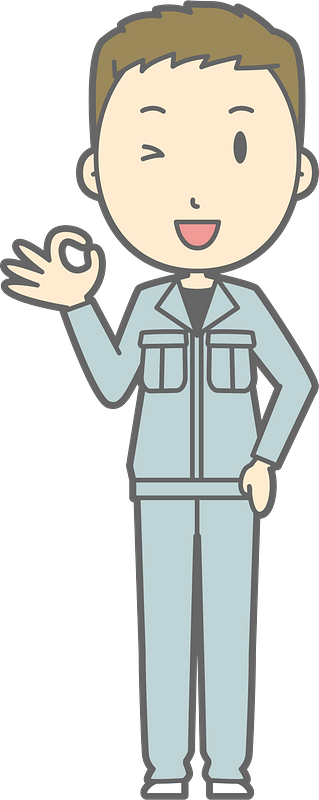 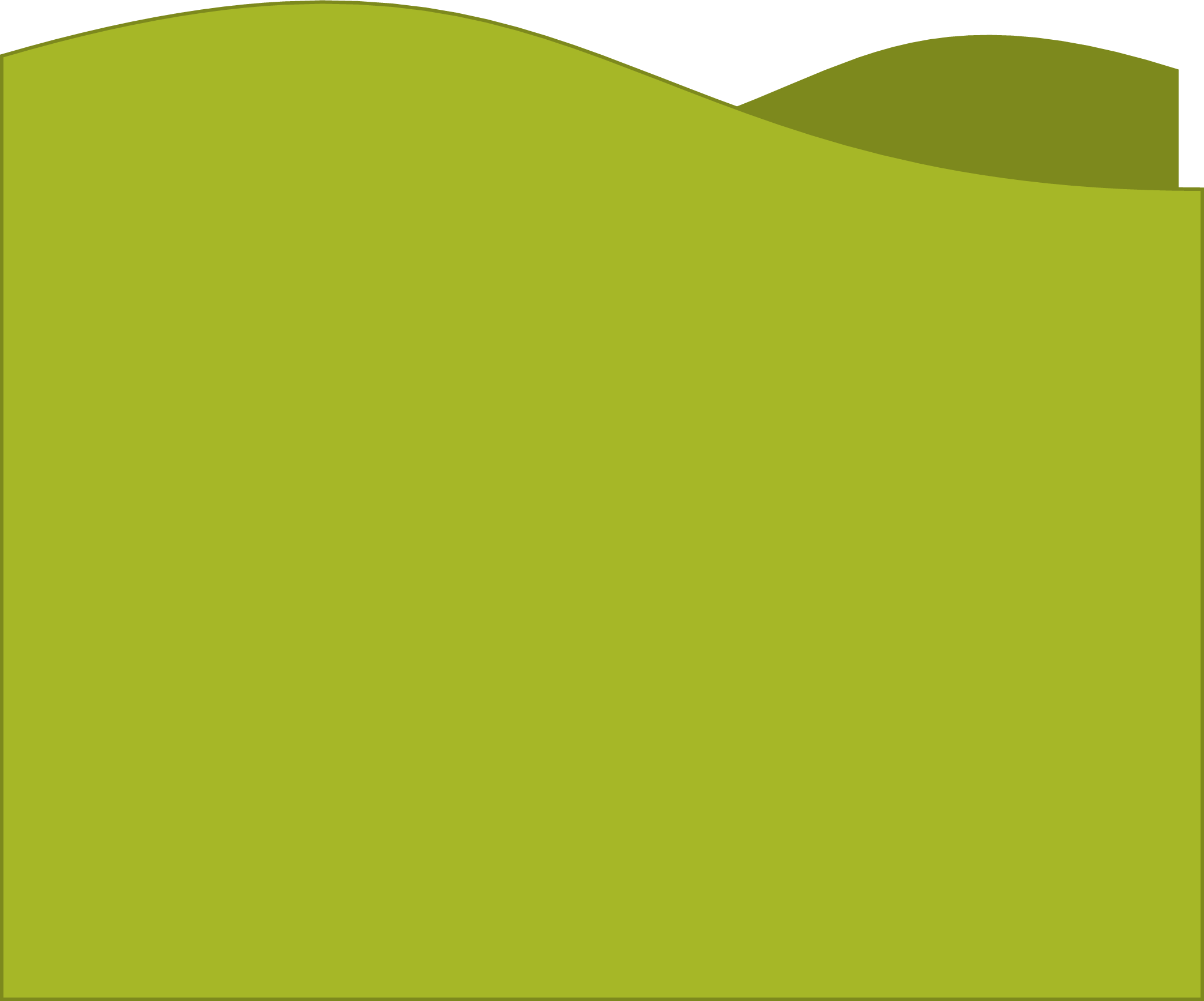 [Speaker Notes: TEACHER NOTES:
Replace the text in the box with your key vocabulary/sentences.
OR if you want to make it into a speaking activity, delete the text and put an image in the box.
When playing the game, click/press the spacebar to send in the dark clouds.
Students start reading the text in the box after the dark cloud music stops.
Lightning will strike automatically after the dark clouds appear, no need to click again. The time when it strikes is different on each slide (view the animation pane to view or change the timing).
After the lightning strikes Billy and the student reading sits down, click/press the spacebar to go to the next slide.
Currently, there are 30 game slides in total (meant for 31 students). However, feel free to add or delete slides as needed for the number of students in your class.
If you want to adjust the time of when the lightning strikes, go to the “Animations” tab and open the ”Animation Pane.” Then, click on the “Lightning Strike” animation and adjust the delay time in the timing window.
If using the game more than once with the same class and are worried students will remember the lightning strike timing on each slide, no need to adjust the times of each lightning strike animation, just reorder the slides to save time and make the game feel fresh.

Skeleton image designed by creazilla.com]
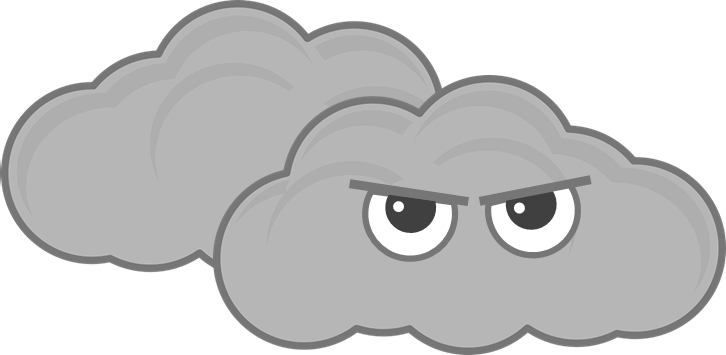 What’s the city like?
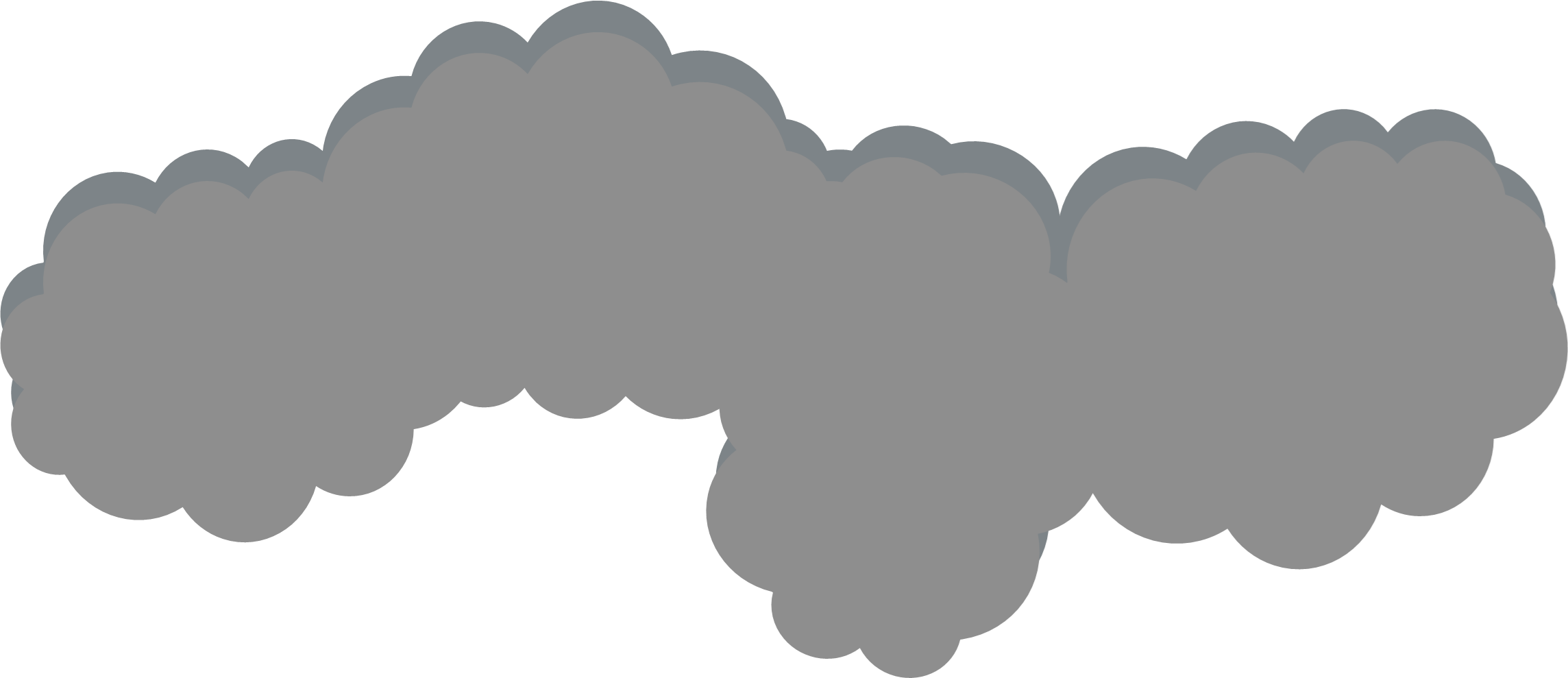 Ready?
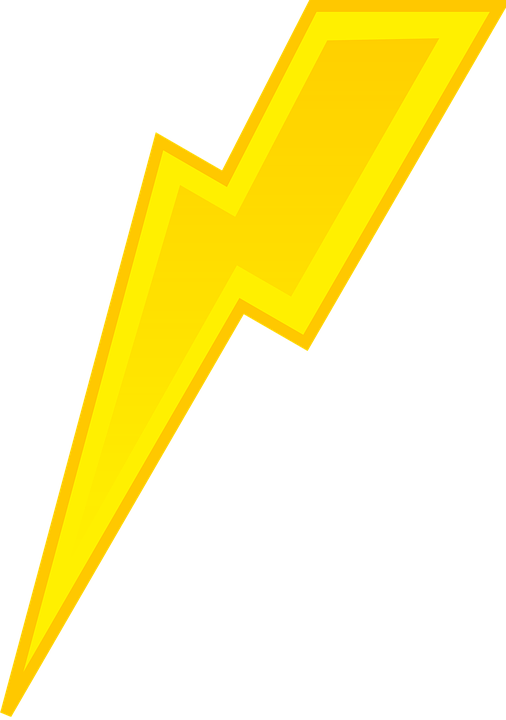 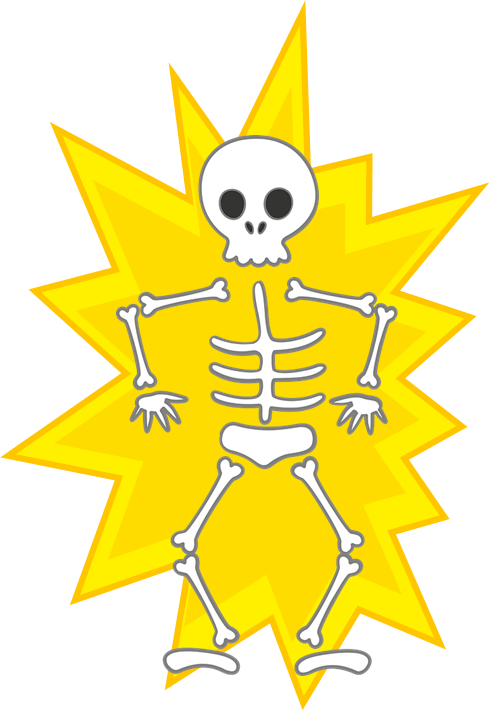 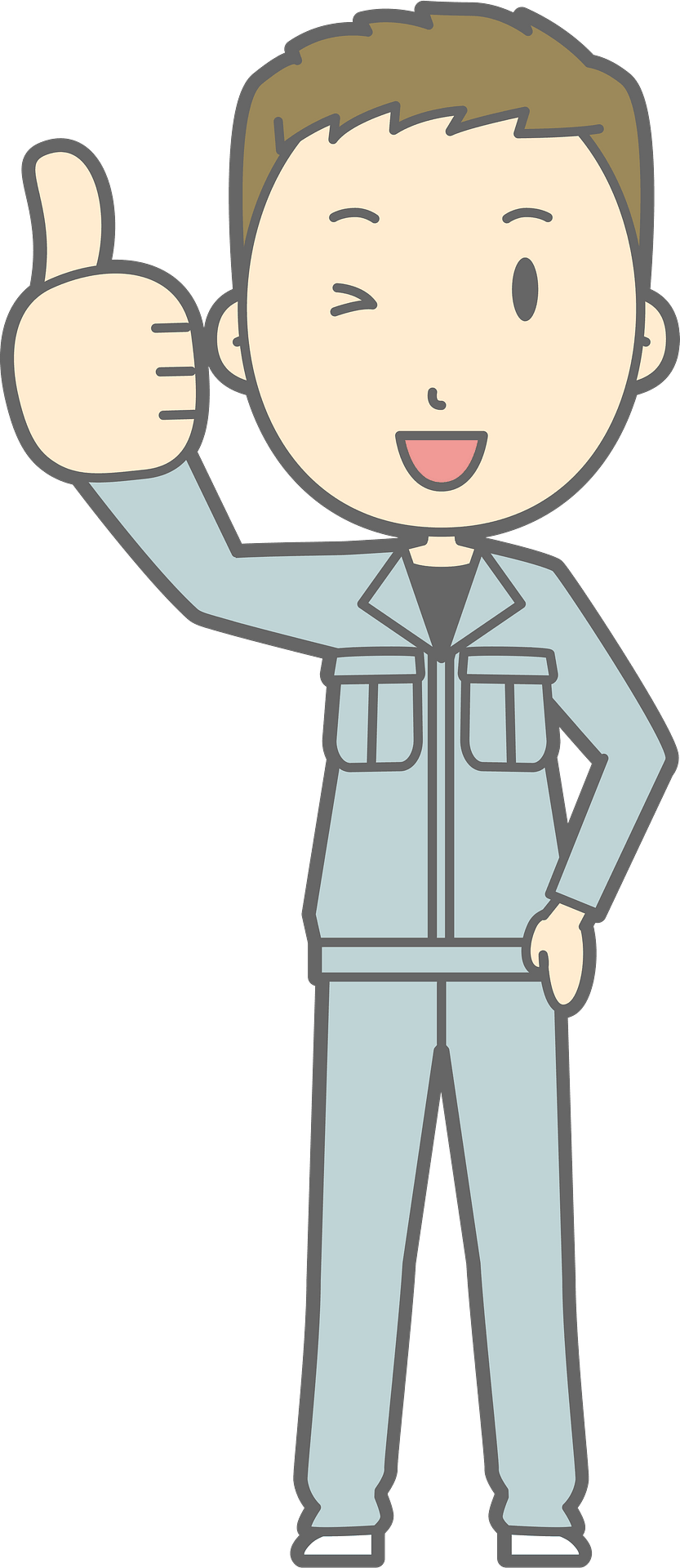 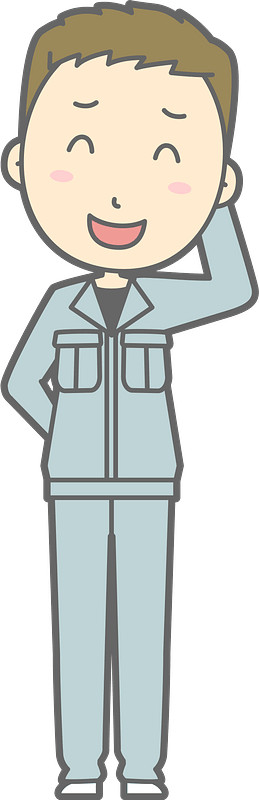 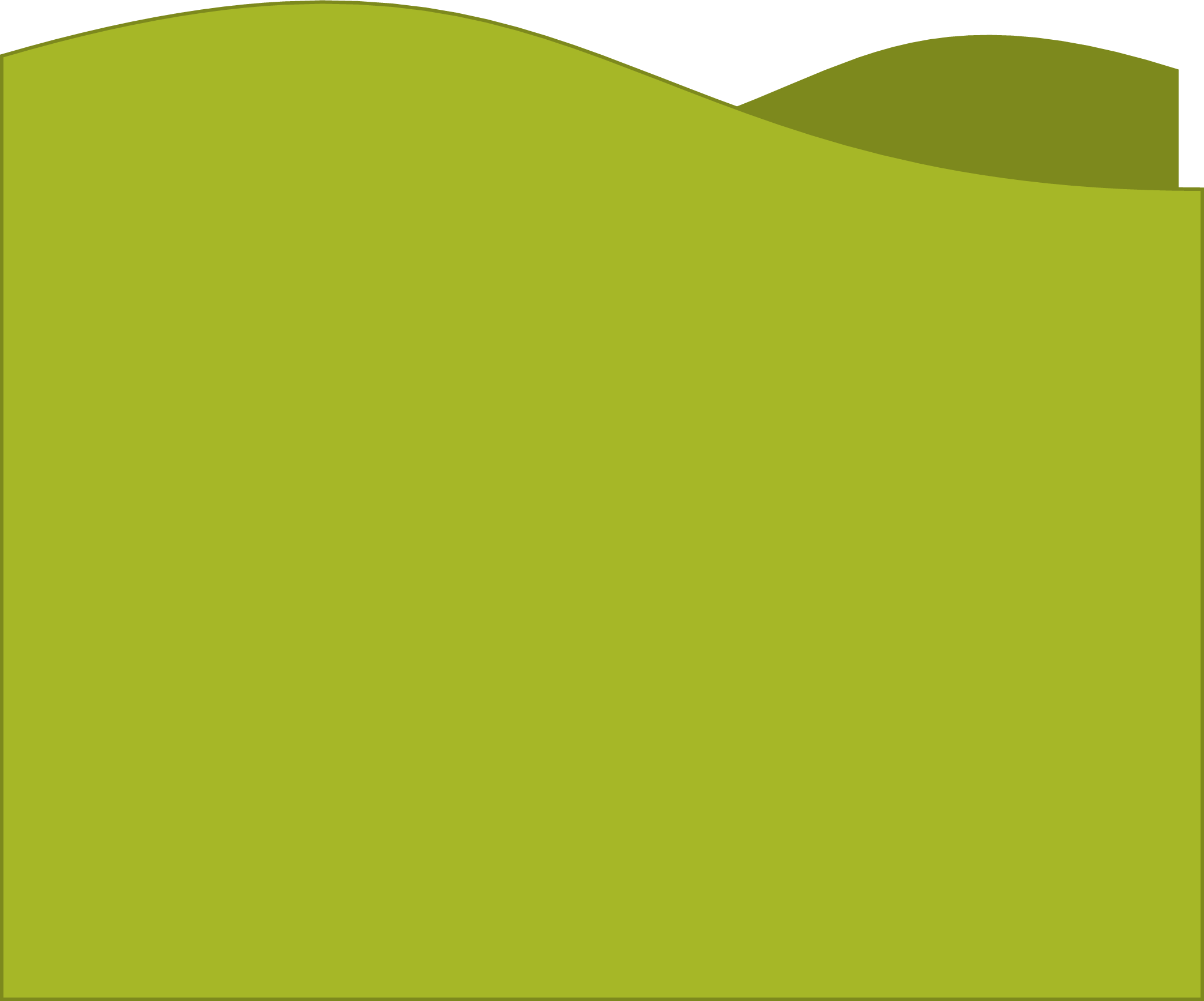 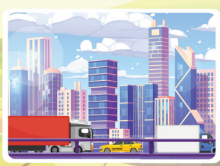 [Speaker Notes: TEACHER NOTES:
Replace the text in the box with your key vocabulary/sentences.
OR if you want to make it into a speaking activity, delete the text and put an image in the box.
When playing the game, click/press the spacebar to send in the dark clouds.
Students start reading the text in the box after the dark cloud music stops.
Lightning will strike automatically after the dark clouds appear, no need to click again. The time when it strikes is different on each slide (view the animation pane to view or change the timing).
After the lightning strikes Billy and the student reading sits down, click/press the spacebar to go to the next slide.
Currently, there are 30 game slides in total (meant for 31 students). However, feel free to add or delete slides as needed for the number of students in your class.
If you want to adjust the time of when the lightning strikes, go to the “Animations” tab and open the ”Animation Pane.” Then, click on the “Lightning Strike” animation and adjust the delay time in the timing window.
If using the game more than once with the same class and are worried students will remember the lightning strike timing on each slide, no need to adjust the times of each lightning strike animation, just reorder the slides to save time and make the game feel fresh.

Skeleton image designed by creazilla.com]
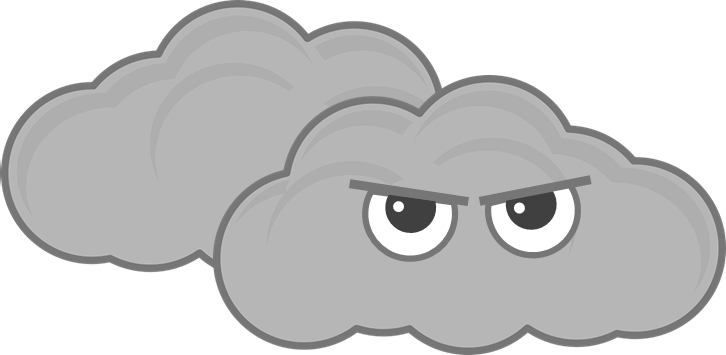 What does he do?
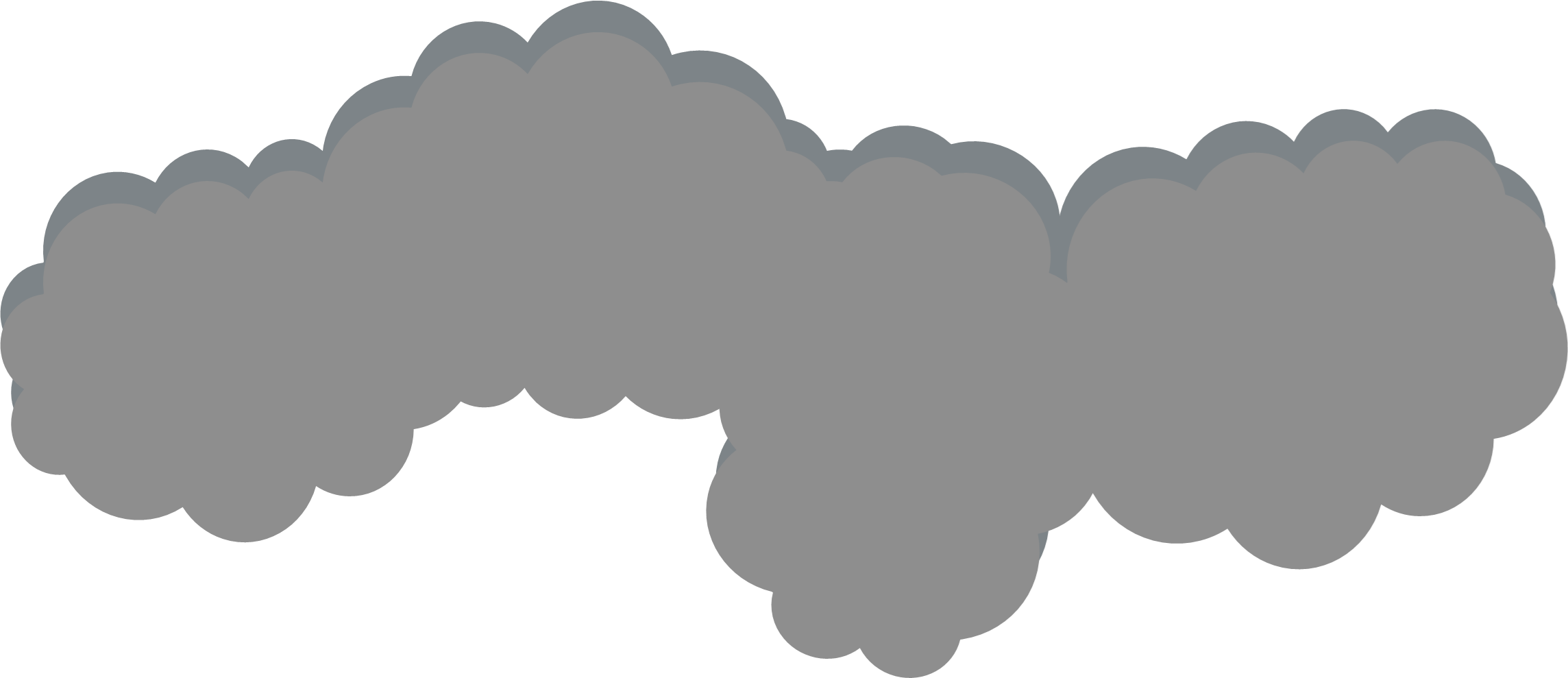 Ready?
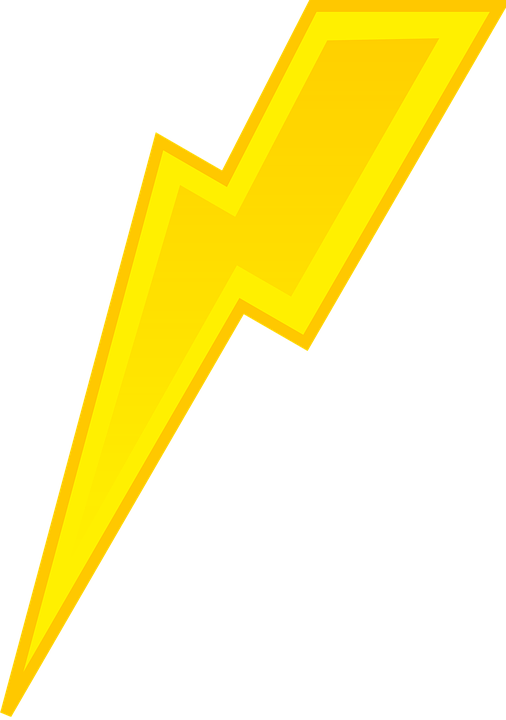 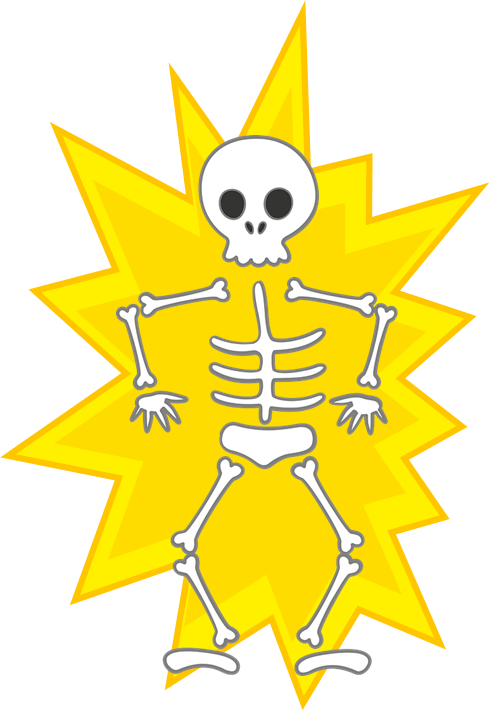 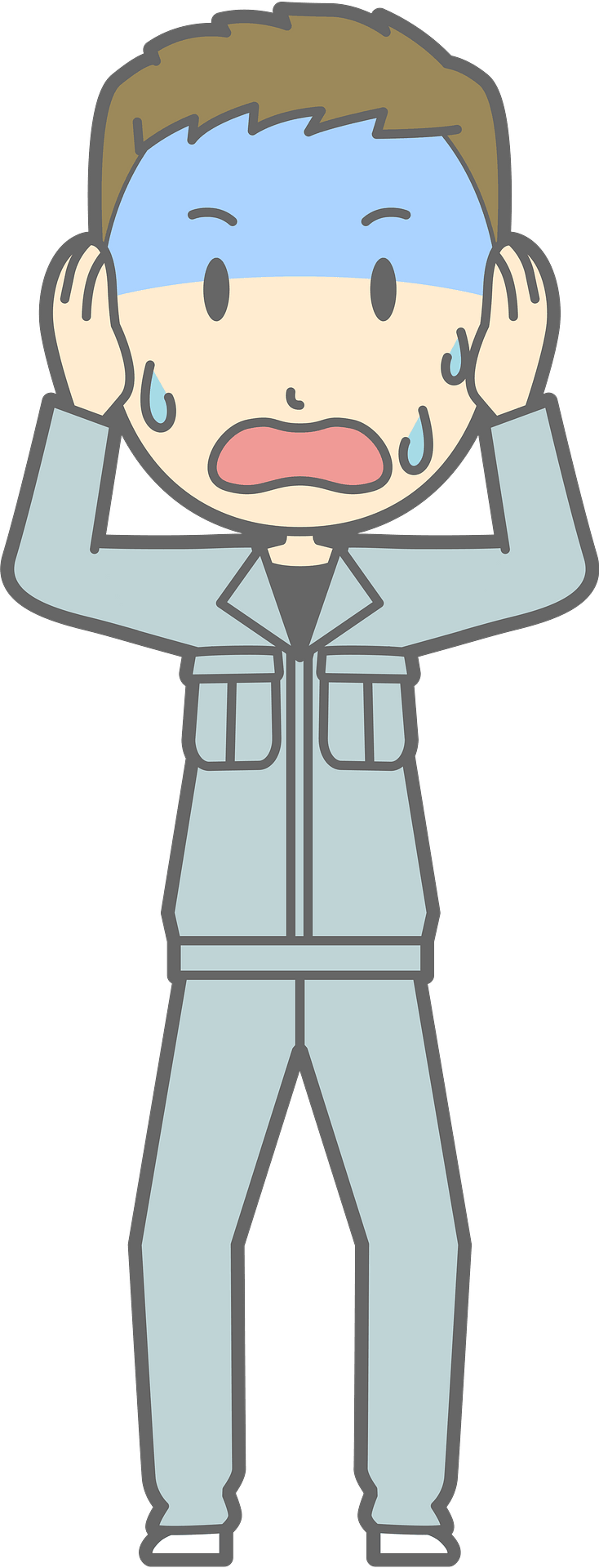 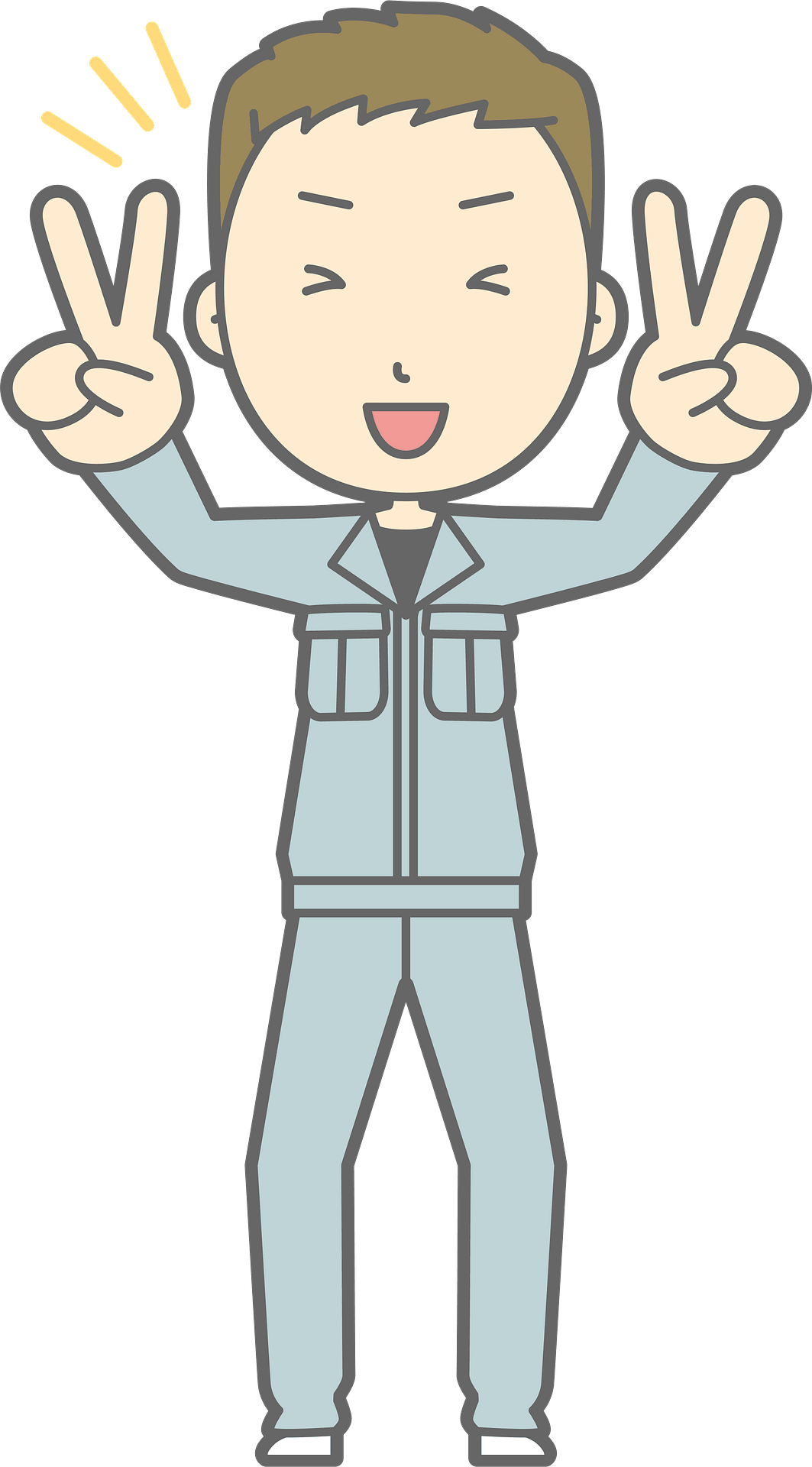 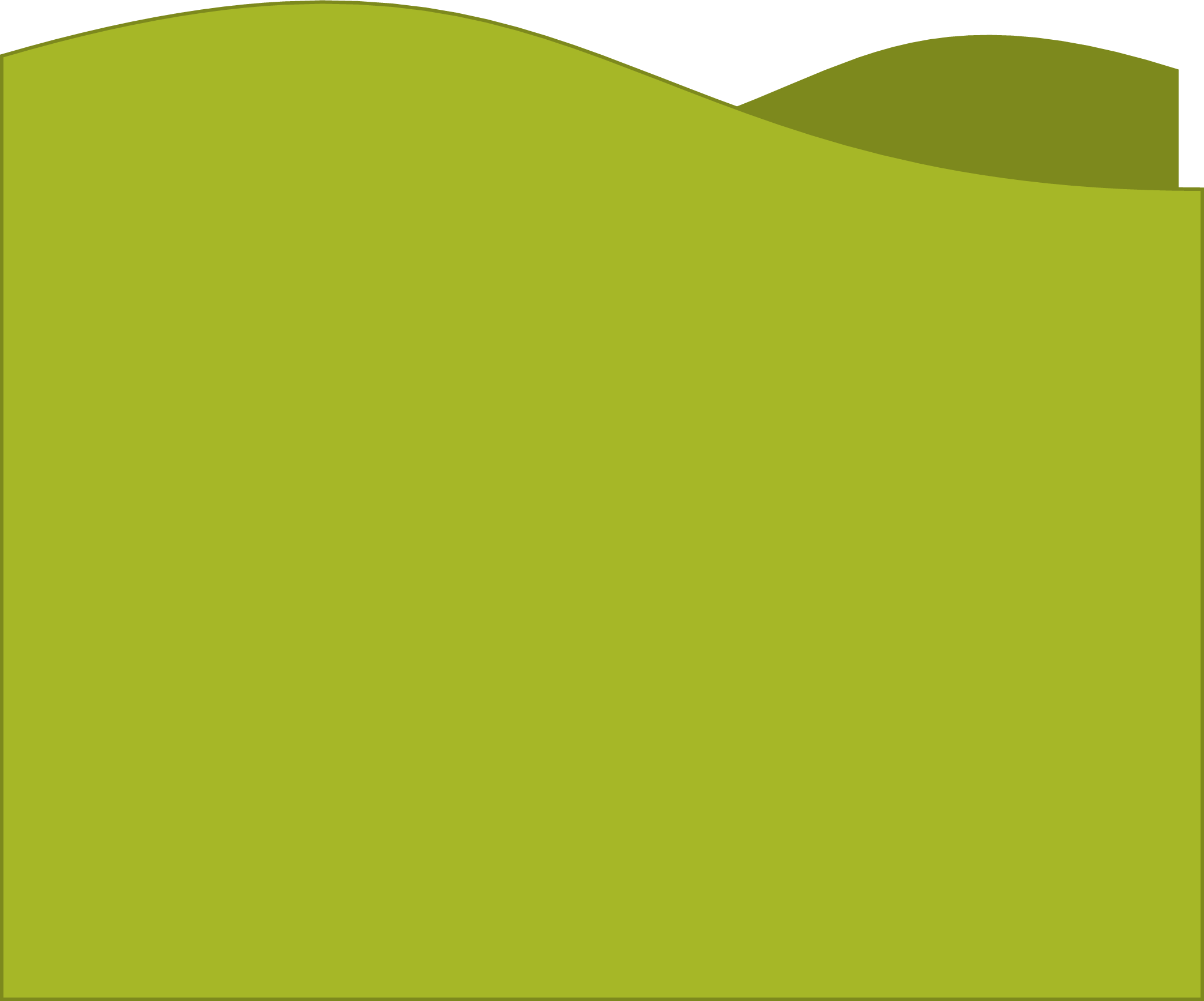 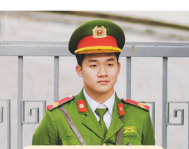 [Speaker Notes: TEACHER NOTES:
Replace the text in the box with your key vocabulary/sentences.
OR if you want to make it into a speaking activity, delete the text and put an image in the box.
When playing the game, click/press the spacebar to send in the dark clouds.
Students start reading the text in the box after the dark cloud music stops.
Lightning will strike automatically after the dark clouds appear, no need to click again. The time when it strikes is different on each slide (view the animation pane to view or change the timing).
After the lightning strikes Billy and the student reading sits down, click/press the spacebar to go to the next slide.
Currently, there are 30 game slides in total (meant for 31 students). However, feel free to add or delete slides as needed for the number of students in your class.
If you want to adjust the time of when the lightning strikes, go to the “Animations” tab and open the ”Animation Pane.” Then, click on the “Lightning Strike” animation and adjust the delay time in the timing window.
If using the game more than once with the same class and are worried students will remember the lightning strike timing on each slide, no need to adjust the times of each lightning strike animation, just reorder the slides to save time and make the game feel fresh.

Skeleton image designed by creazilla.com]
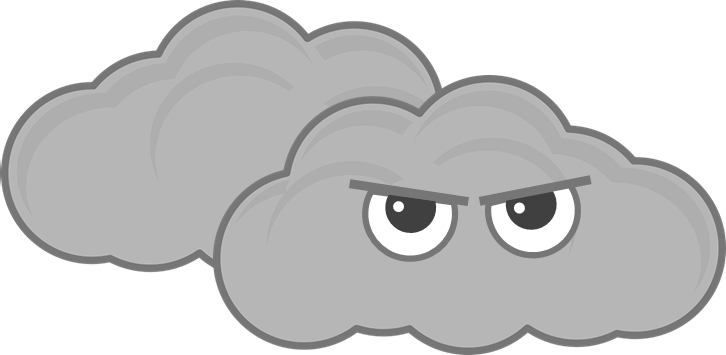 Where does she work?
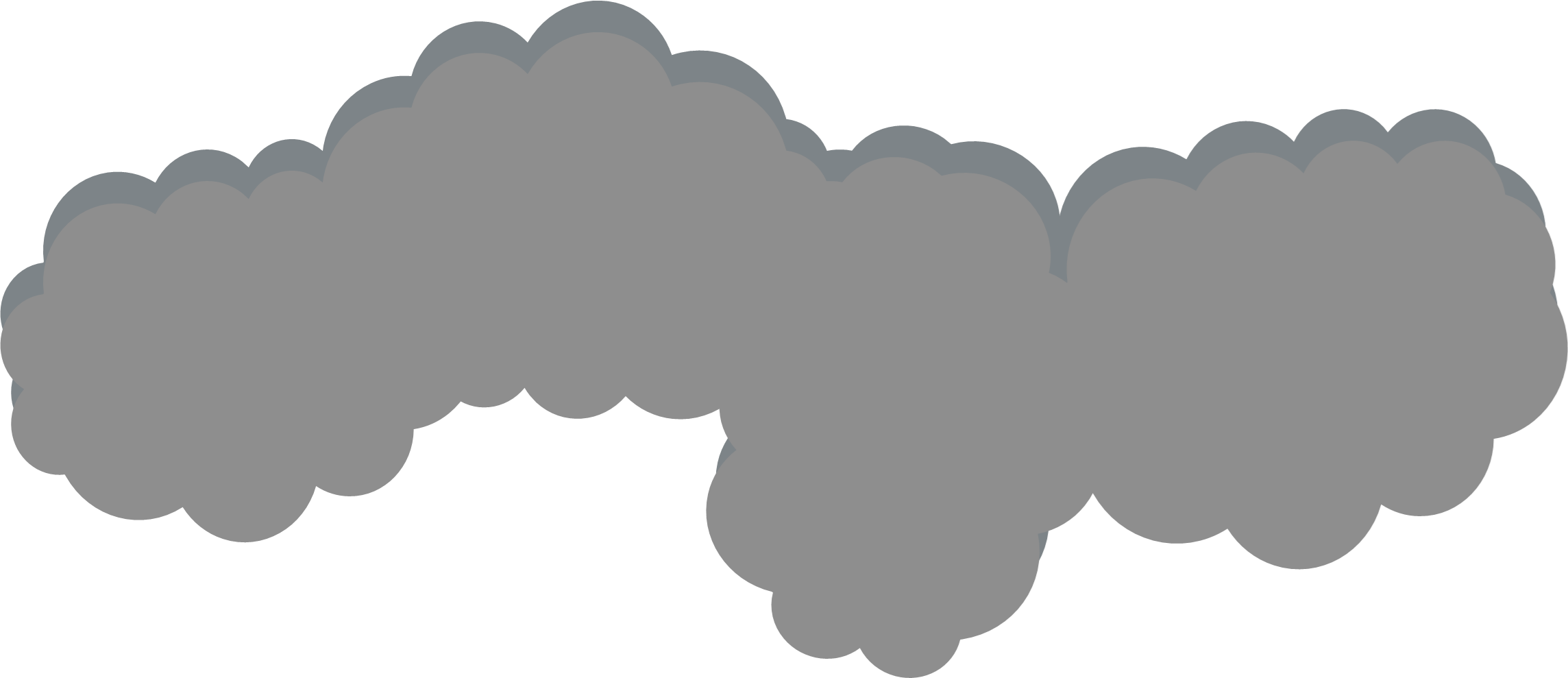 Ready?
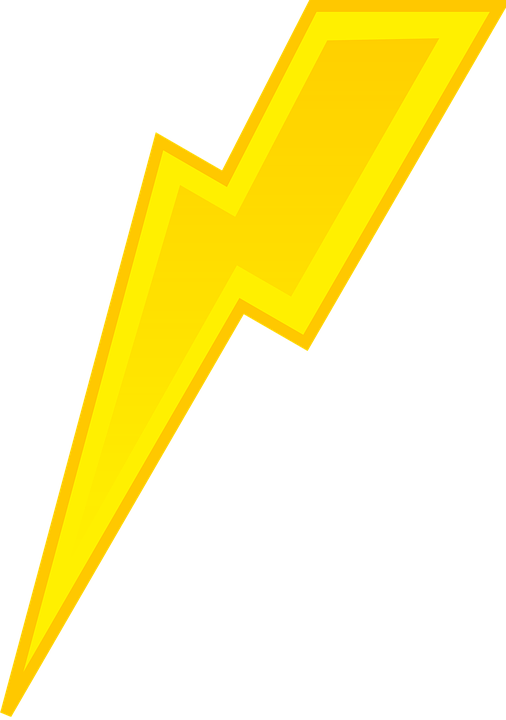 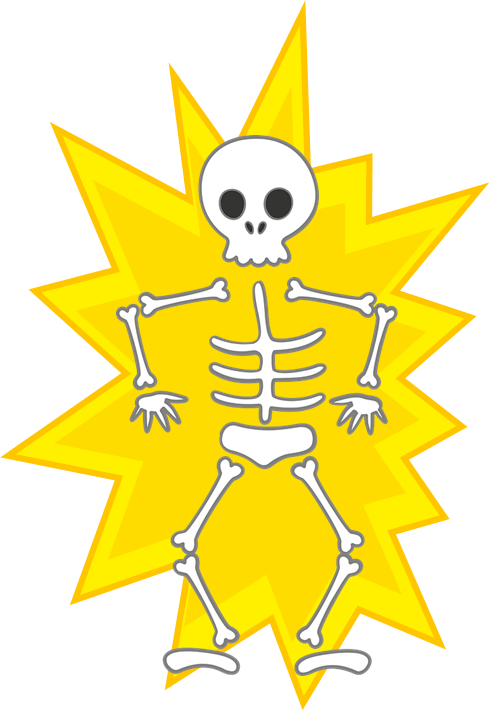 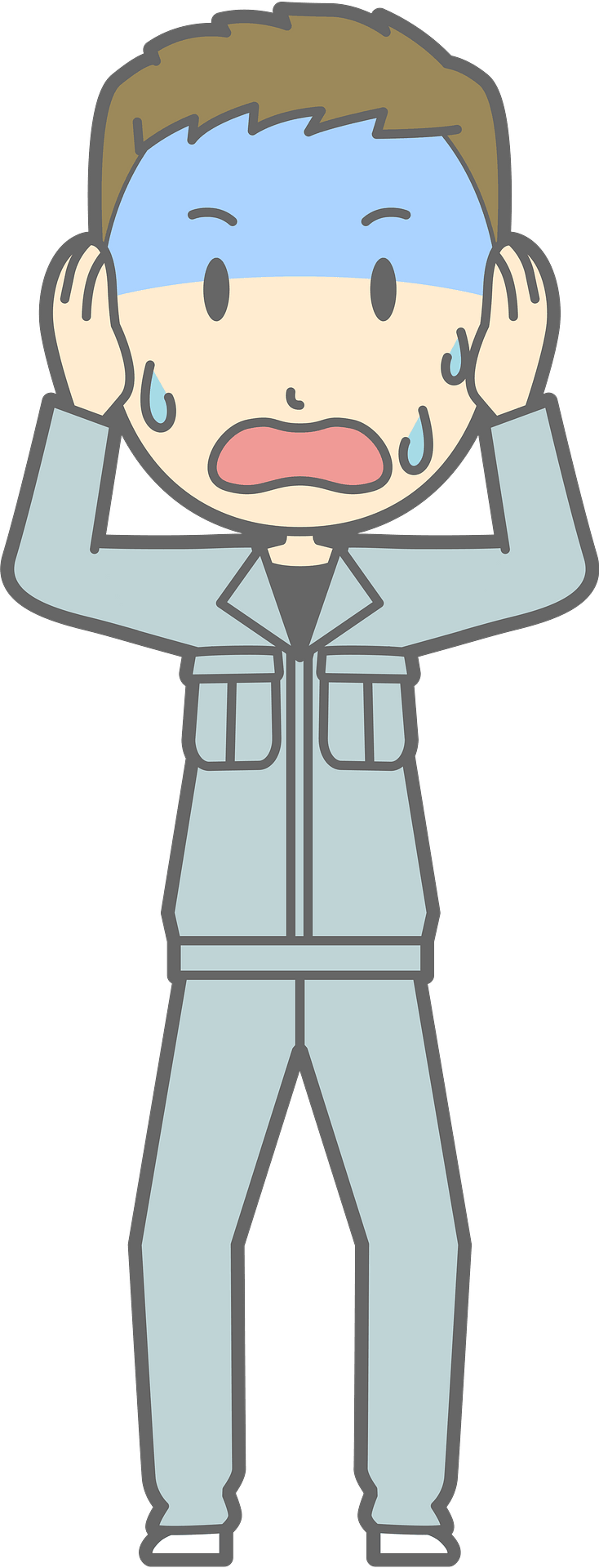 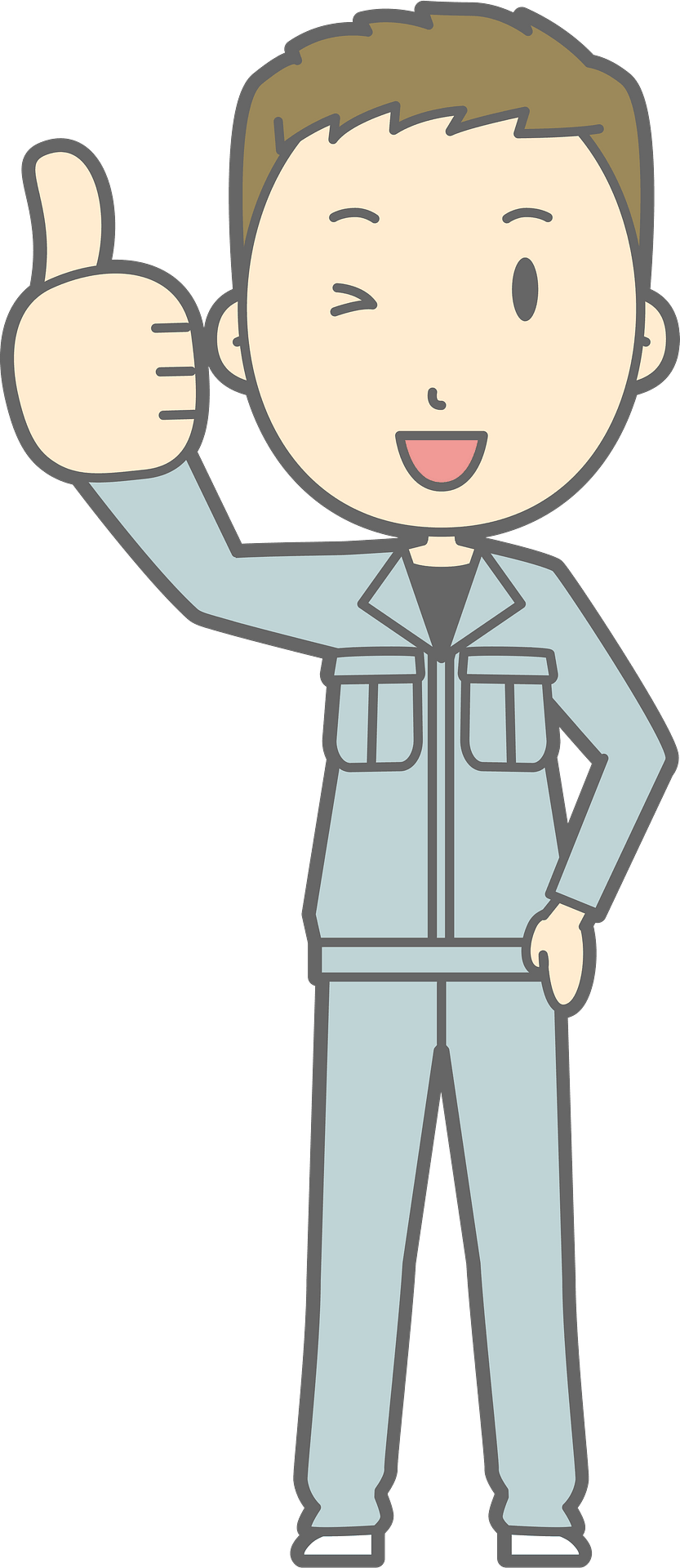 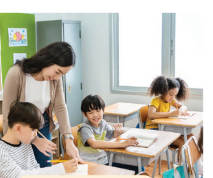 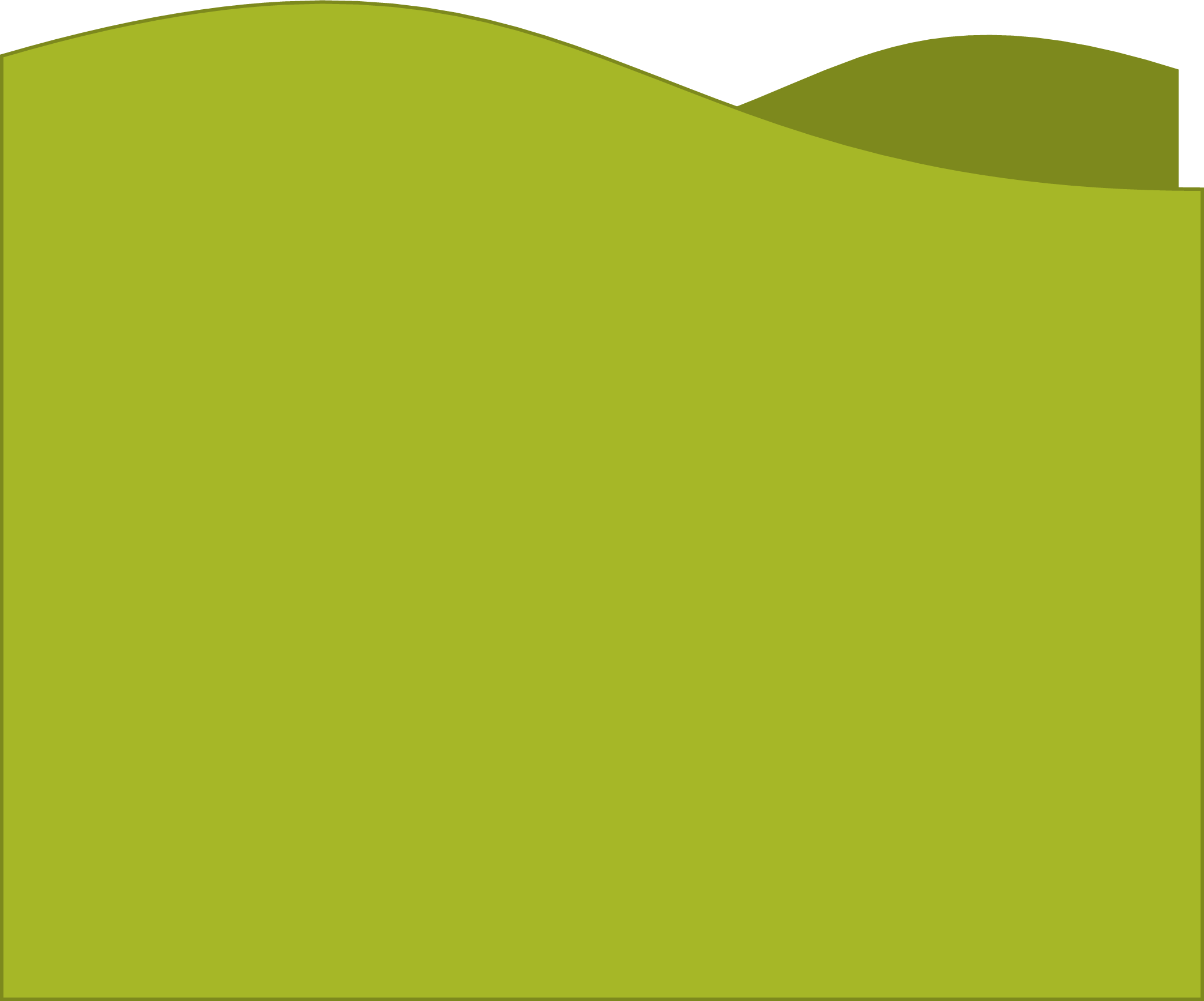 [Speaker Notes: TEACHER NOTES:
Replace the text in the box with your key vocabulary/sentences.
OR if you want to make it into a speaking activity, delete the text and put an image in the box.
When playing the game, click/press the spacebar to send in the dark clouds.
Students start reading the text in the box after the dark cloud music stops.
Lightning will strike automatically after the dark clouds appear, no need to click again. The time when it strikes is different on each slide (view the animation pane to view or change the timing).
After the lightning strikes Billy and the student reading sits down, click/press the spacebar to go to the next slide.
Currently, there are 30 game slides in total (meant for 31 students). However, feel free to add or delete slides as needed for the number of students in your class.
If you want to adjust the time of when the lightning strikes, go to the “Animations” tab and open the ”Animation Pane.” Then, click on the “Lightning Strike” animation and adjust the delay time in the timing window.
If using the game more than once with the same class and are worried students will remember the lightning strike timing on each slide, no need to adjust the times of each lightning strike animation, just reorder the slides to save time and make the game feel fresh.

Skeleton image designed by creazilla.com]
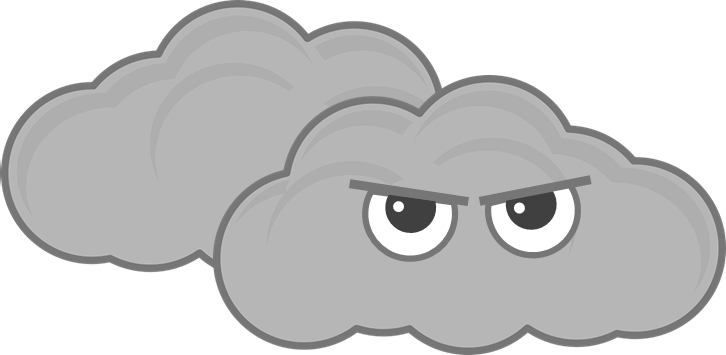 What does he look like?
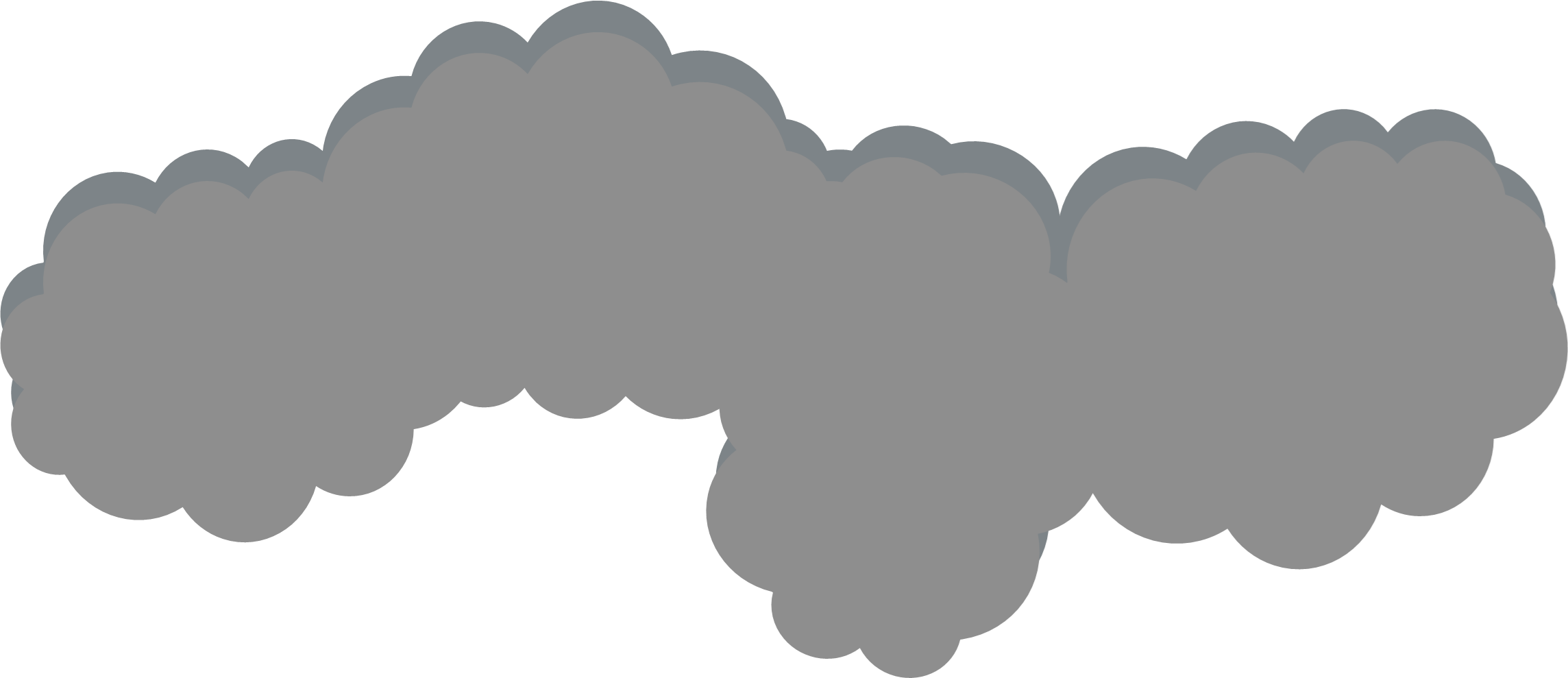 Ready?
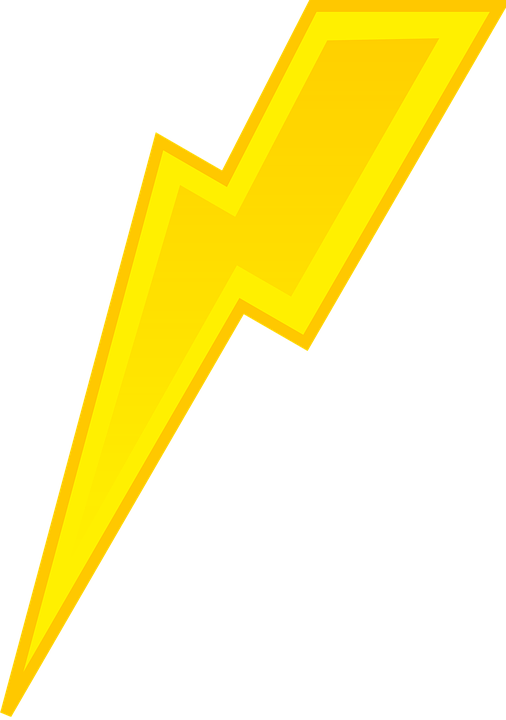 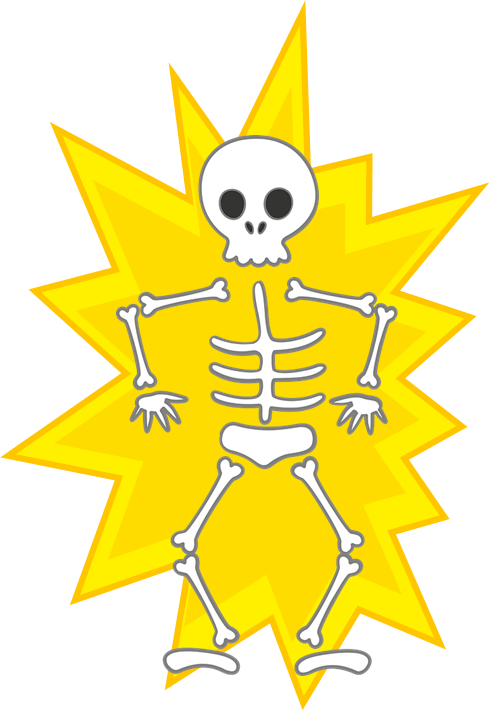 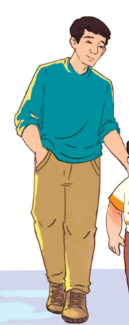 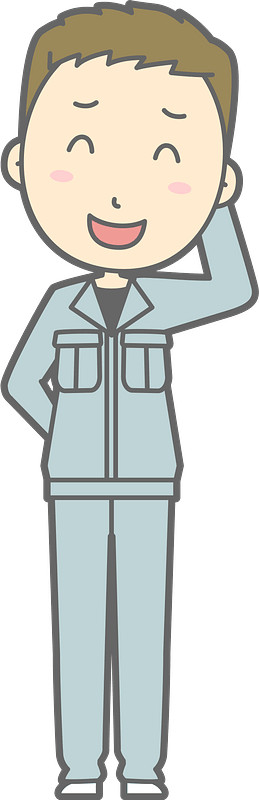 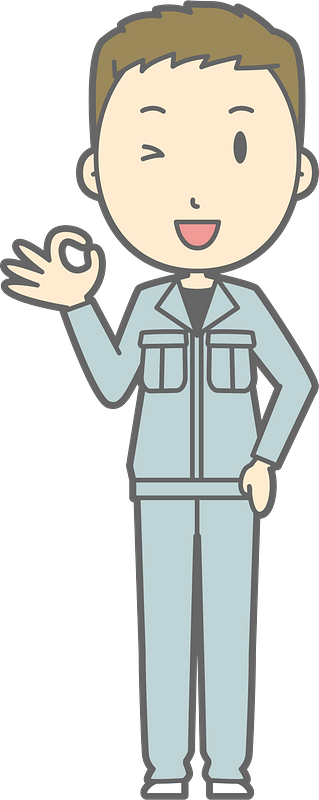 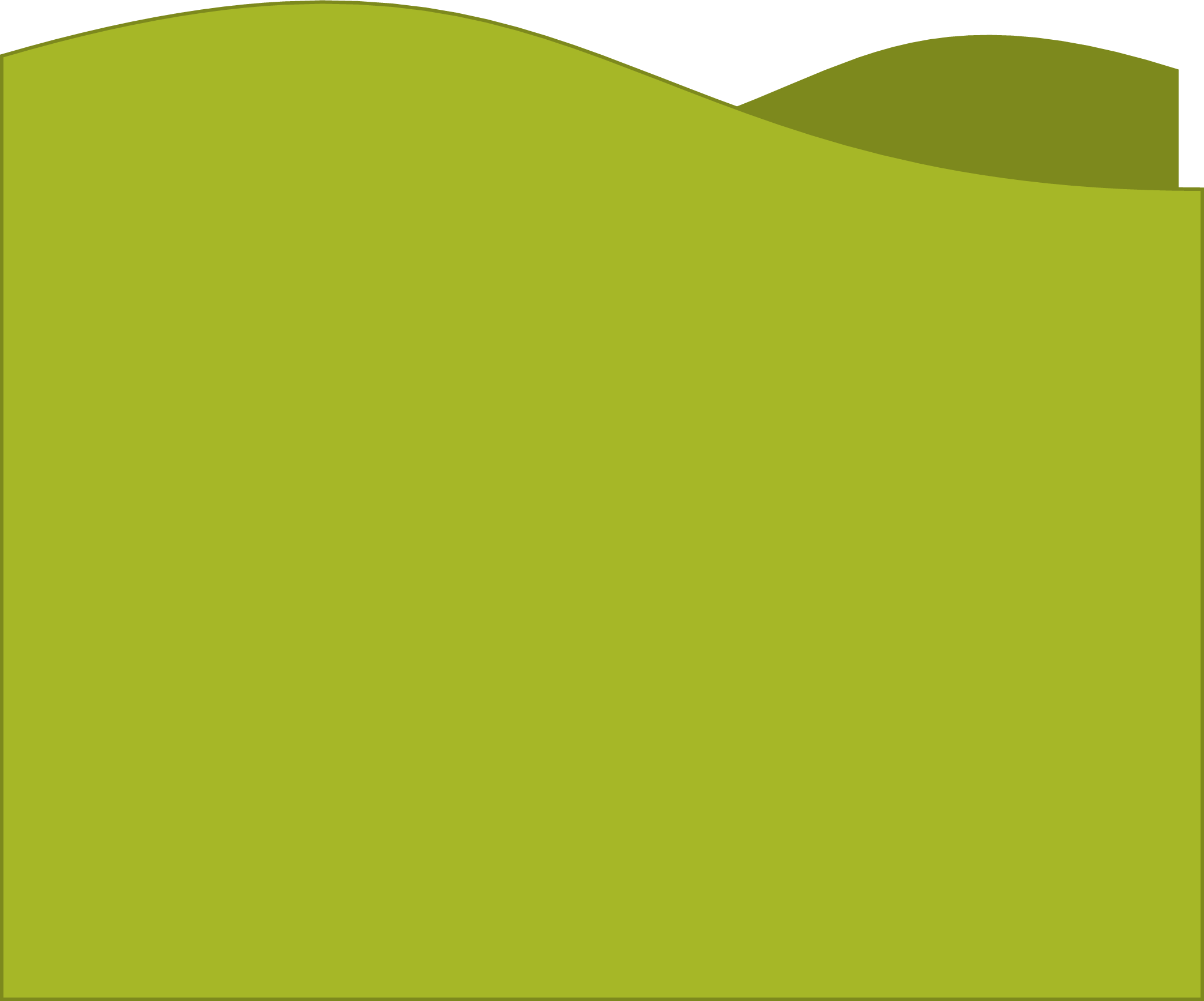 [Speaker Notes: TEACHER NOTES:
Replace the text in the box with your key vocabulary/sentences.
OR if you want to make it into a speaking activity, delete the text and put an image in the box.
When playing the game, click/press the spacebar to send in the dark clouds.
Students start reading the text in the box after the dark cloud music stops.
Lightning will strike automatically after the dark clouds appear, no need to click again. The time when it strikes is different on each slide (view the animation pane to view or change the timing).
After the lightning strikes Billy and the student reading sits down, click/press the spacebar to go to the next slide.
Currently, there are 30 game slides in total (meant for 31 students). However, feel free to add or delete slides as needed for the number of students in your class.
If you want to adjust the time of when the lightning strikes, go to the “Animations” tab and open the ”Animation Pane.” Then, click on the “Lightning Strike” animation and adjust the delay time in the timing window.
If using the game more than once with the same class and are worried students will remember the lightning strike timing on each slide, no need to adjust the times of each lightning strike animation, just reorder the slides to save time and make the game feel fresh.

Skeleton image designed by creazilla.com]
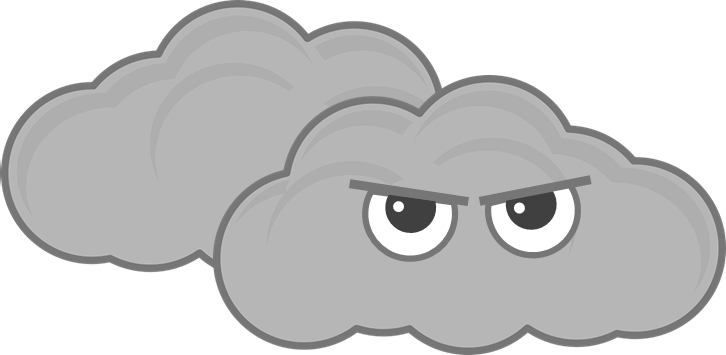 What does she look like?
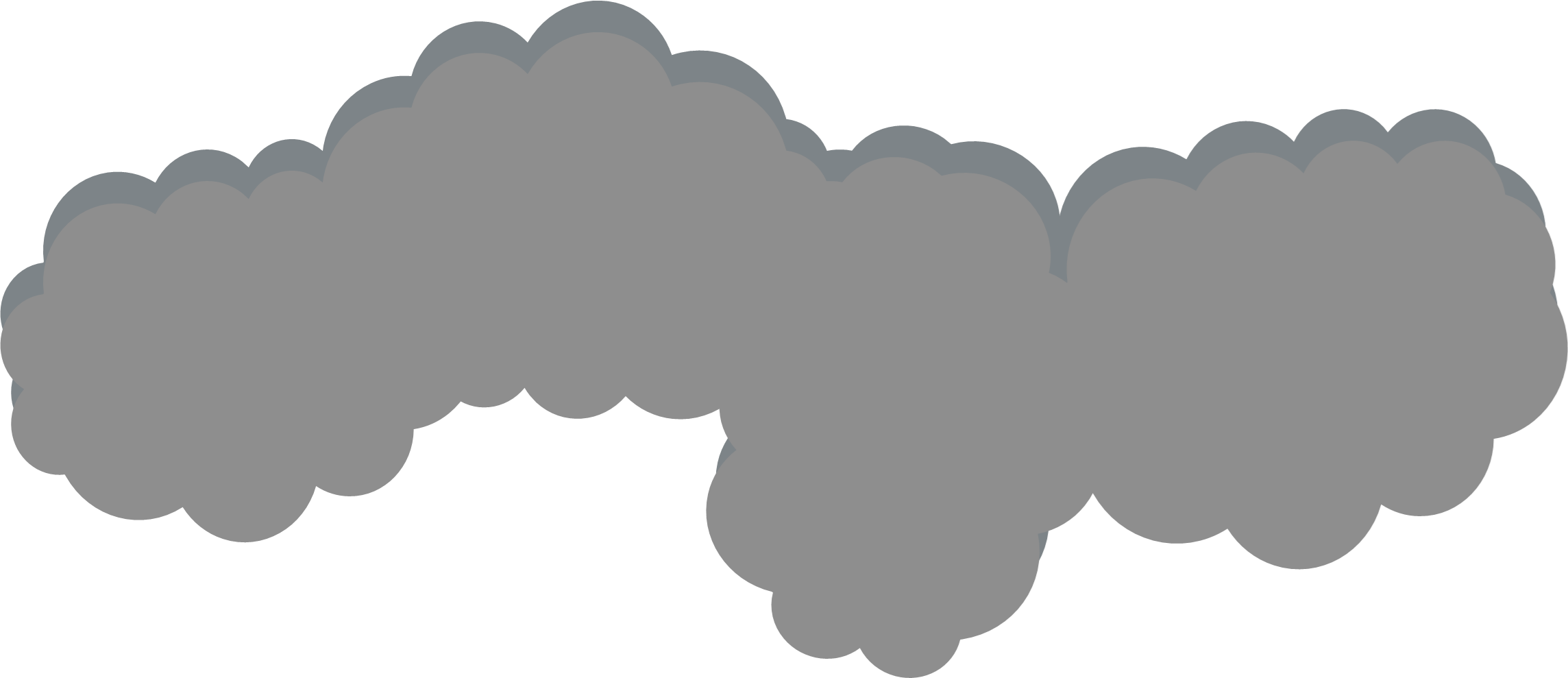 Ready?
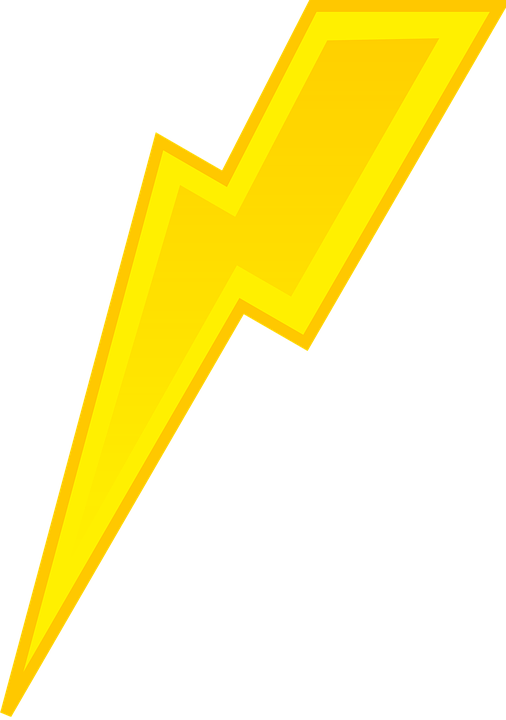 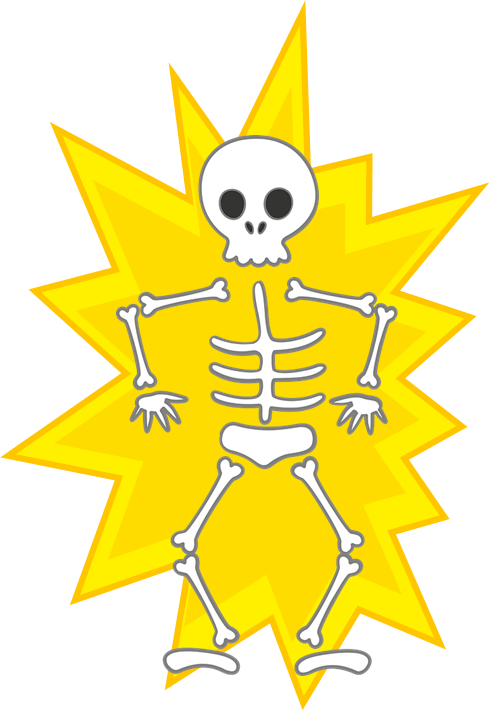 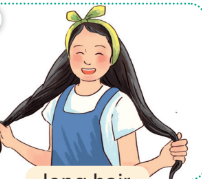 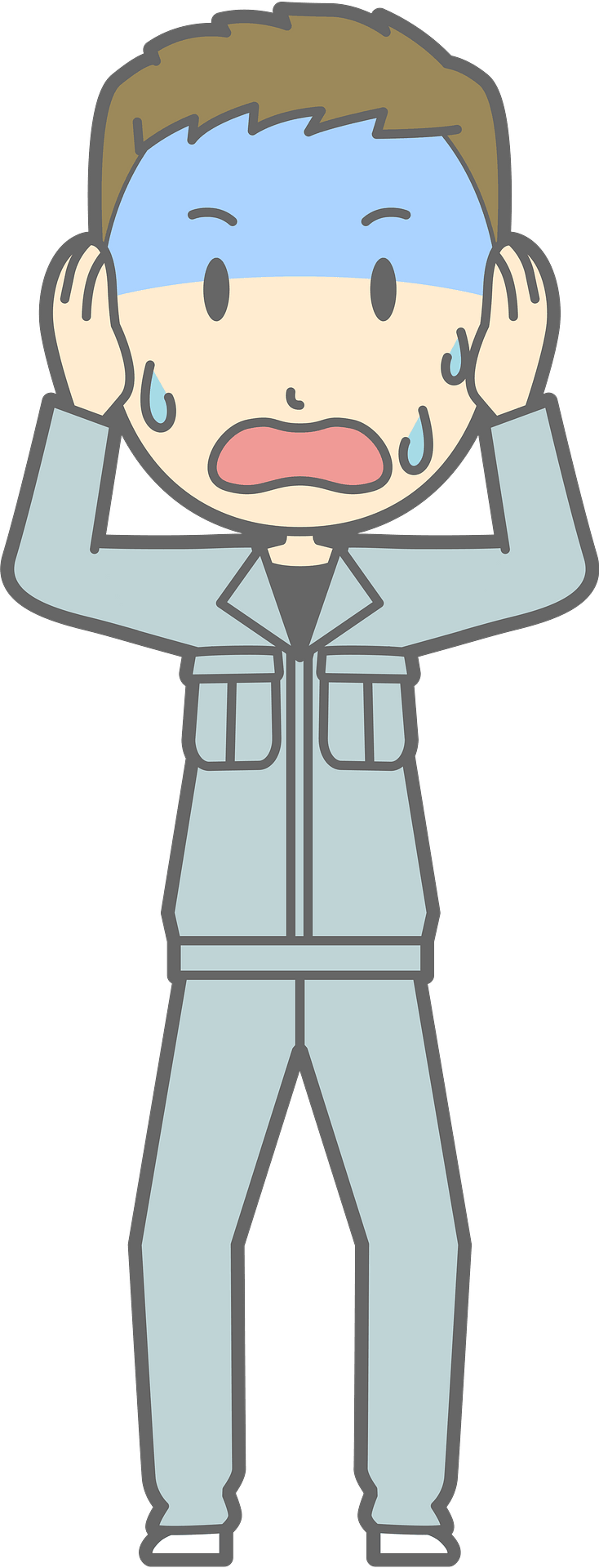 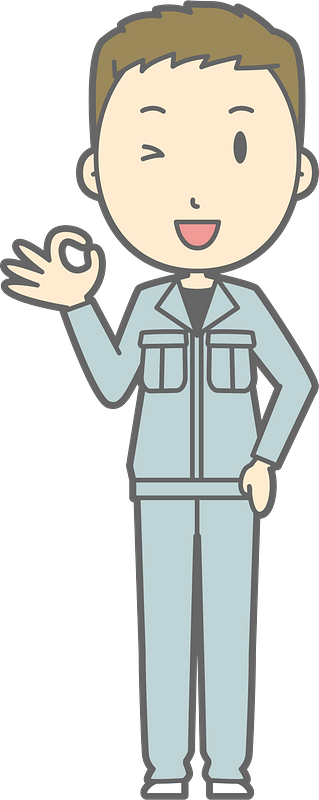 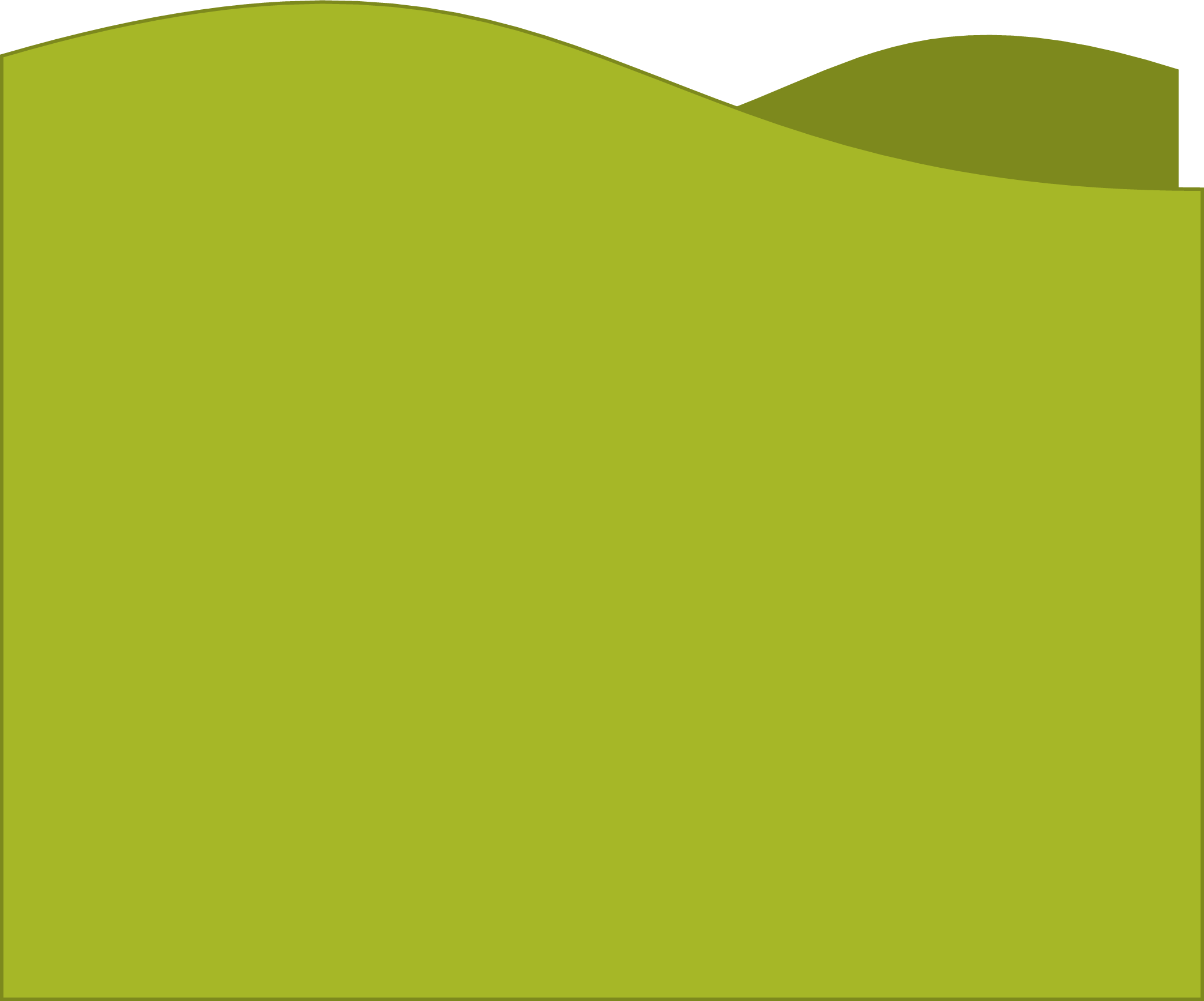 [Speaker Notes: TEACHER NOTES:
Replace the text in the box with your key vocabulary/sentences.
OR if you want to make it into a speaking activity, delete the text and put an image in the box.
When playing the game, click/press the spacebar to send in the dark clouds.
Students start reading the text in the box after the dark cloud music stops.
Lightning will strike automatically after the dark clouds appear, no need to click again. The time when it strikes is different on each slide (view the animation pane to view or change the timing).
After the lightning strikes Billy and the student reading sits down, click/press the spacebar to go to the next slide.
Currently, there are 30 game slides in total (meant for 31 students). However, feel free to add or delete slides as needed for the number of students in your class.
If you want to adjust the time of when the lightning strikes, go to the “Animations” tab and open the ”Animation Pane.” Then, click on the “Lightning Strike” animation and adjust the delay time in the timing window.
If using the game more than once with the same class and are worried students will remember the lightning strike timing on each slide, no need to adjust the times of each lightning strike animation, just reorder the slides to save time and make the game feel fresh.

Skeleton image designed by creazilla.com]
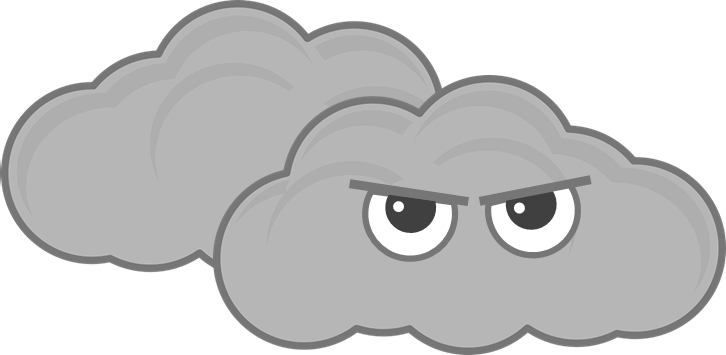 When do you do homework?
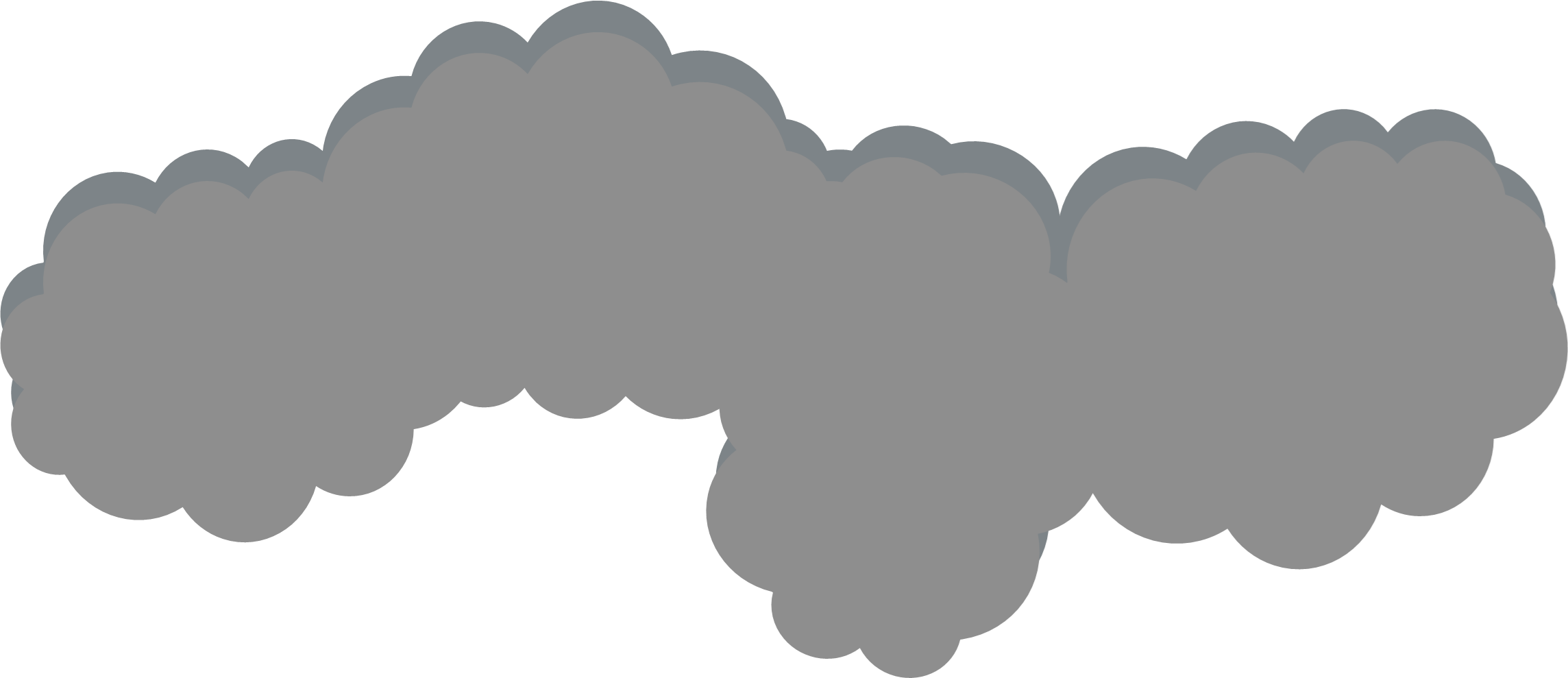 Ready?
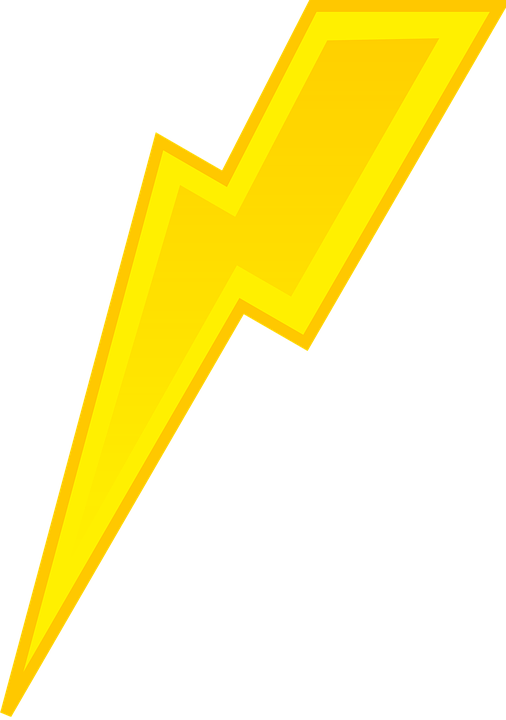 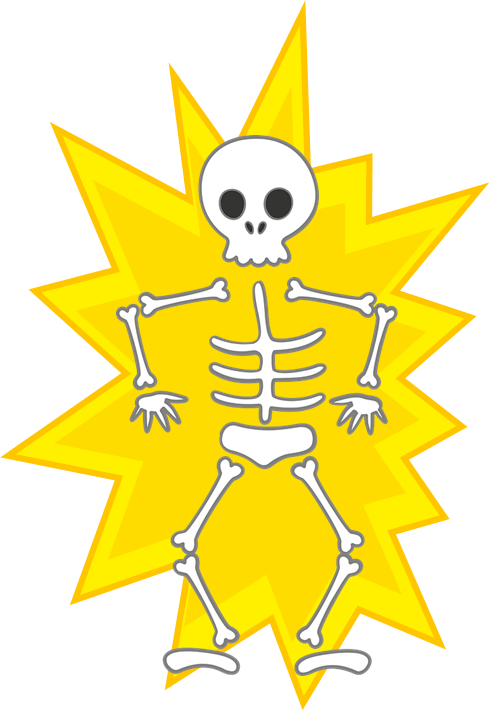 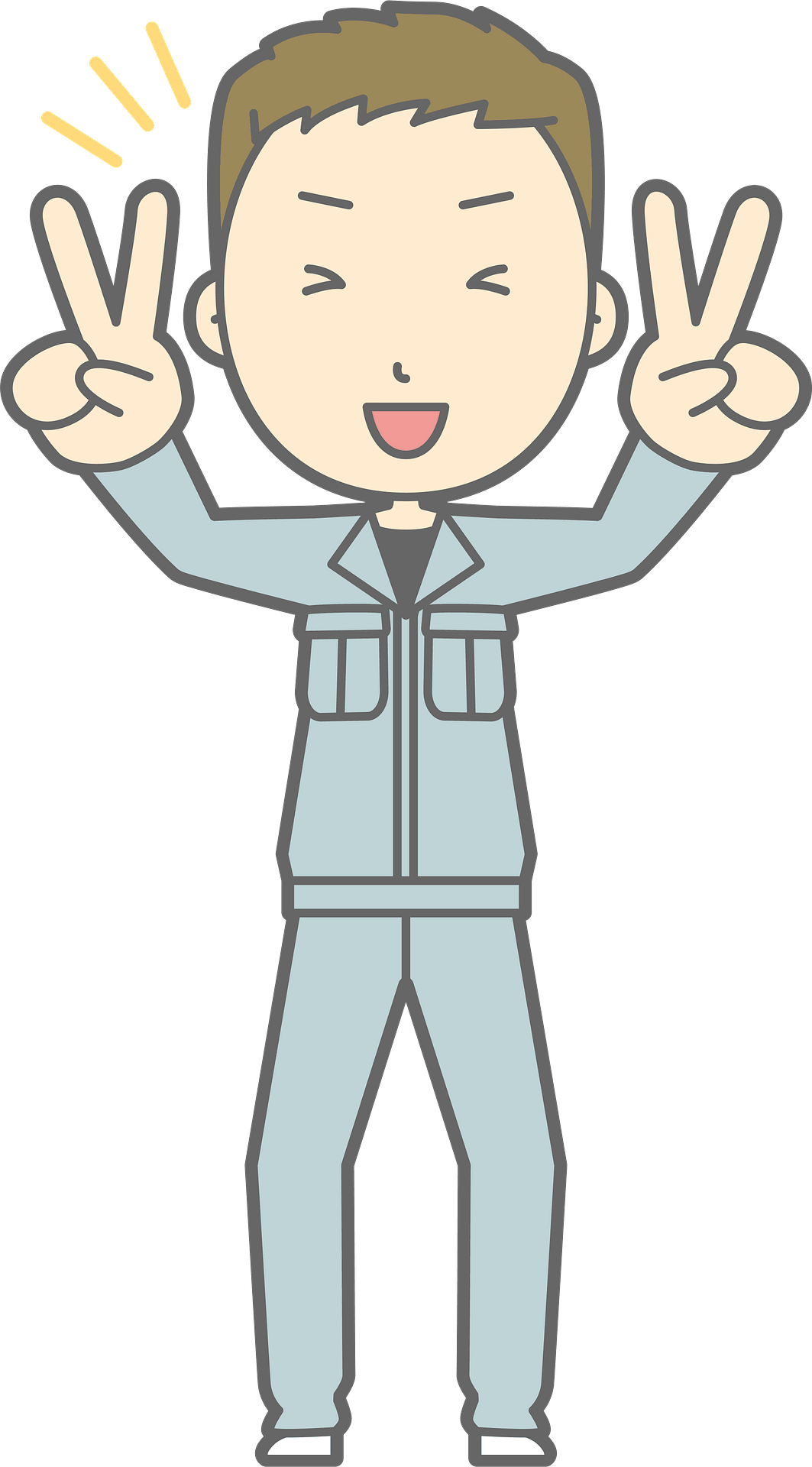 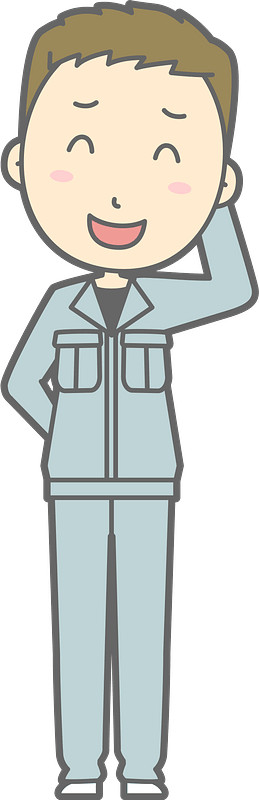 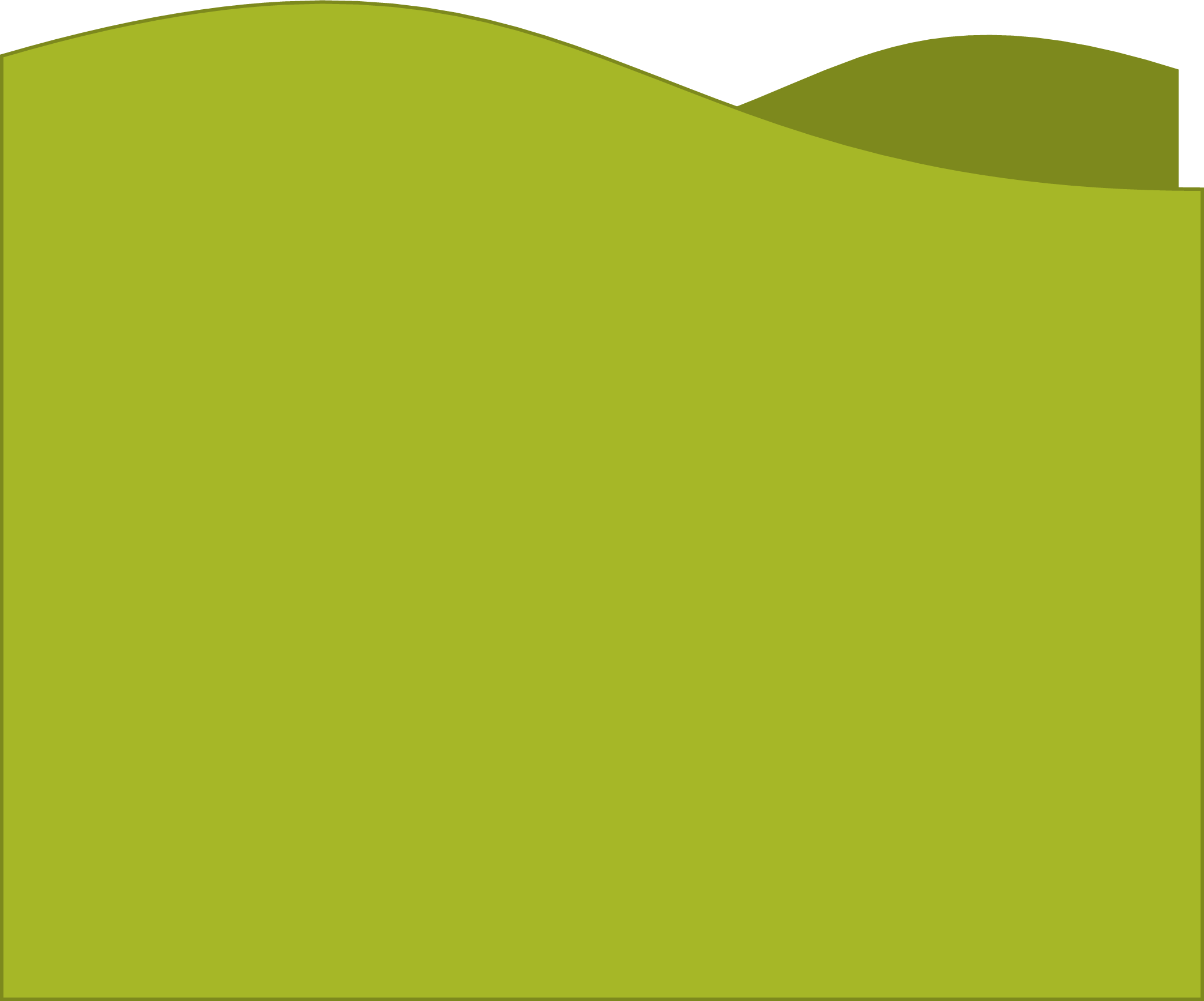 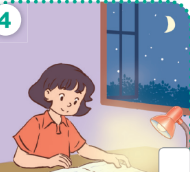 [Speaker Notes: TEACHER NOTES:
Replace the text in the box with your key vocabulary/sentences.
OR if you want to make it into a speaking activity, delete the text and put an image in the box.
When playing the game, click/press the spacebar to send in the dark clouds.
Students start reading the text in the box after the dark cloud music stops.
Lightning will strike automatically after the dark clouds appear, no need to click again. The time when it strikes is different on each slide (view the animation pane to view or change the timing).
After the lightning strikes Billy and the student reading sits down, click/press the spacebar to go to the next slide.
Currently, there are 30 game slides in total (meant for 31 students). However, feel free to add or delete slides as needed for the number of students in your class.
If you want to adjust the time of when the lightning strikes, go to the “Animations” tab and open the ”Animation Pane.” Then, click on the “Lightning Strike” animation and adjust the delay time in the timing window.
If using the game more than once with the same class and are worried students will remember the lightning strike timing on each slide, no need to adjust the times of each lightning strike animation, just reorder the slides to save time and make the game feel fresh.

Skeleton image designed by creazilla.com]
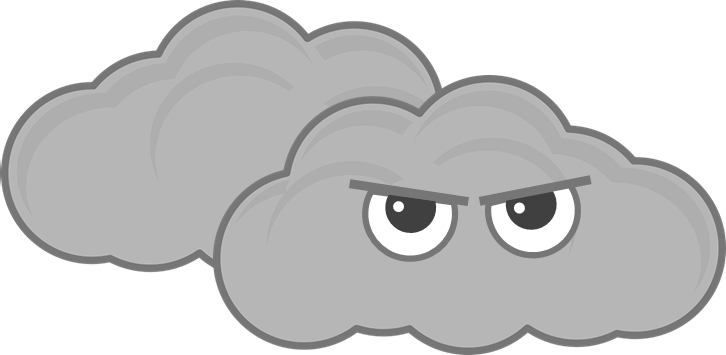 What do you do on Sunday?
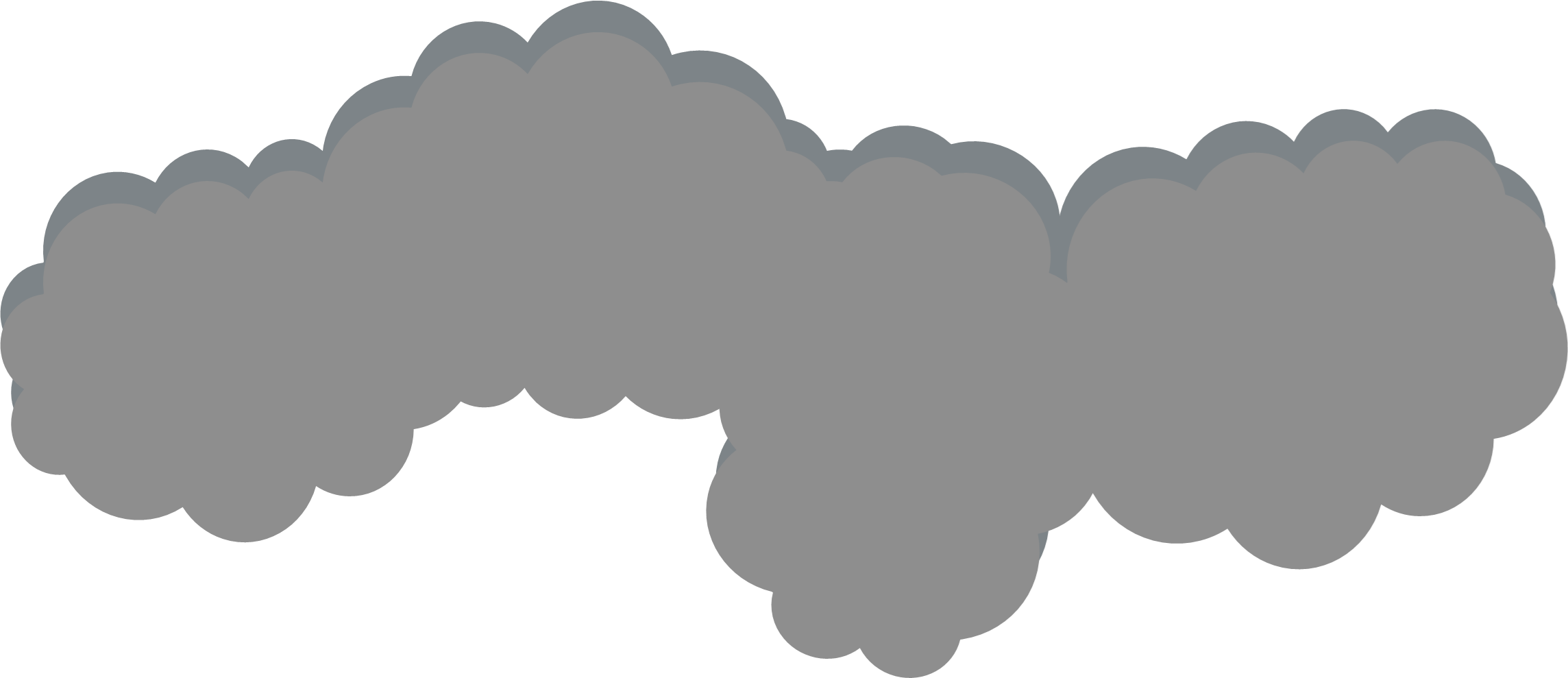 Ready?
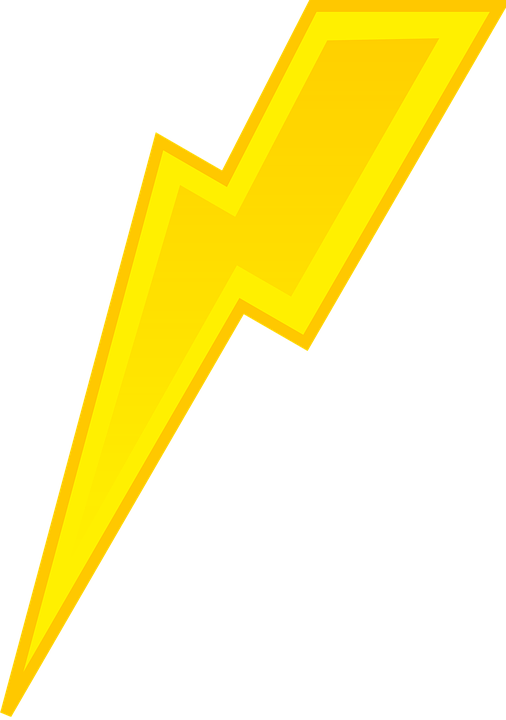 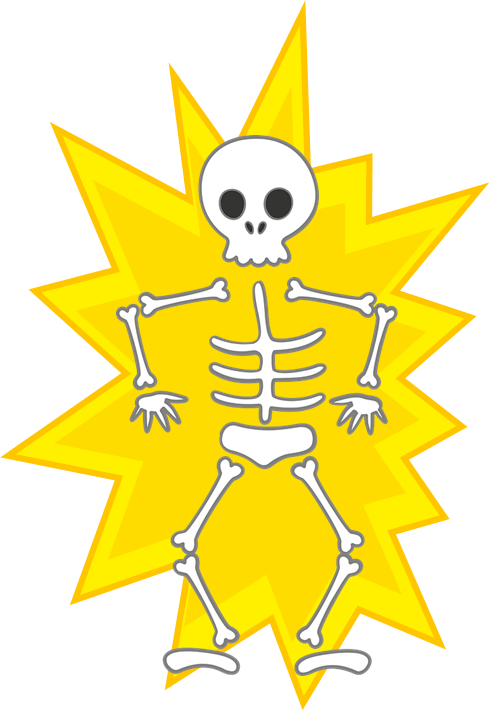 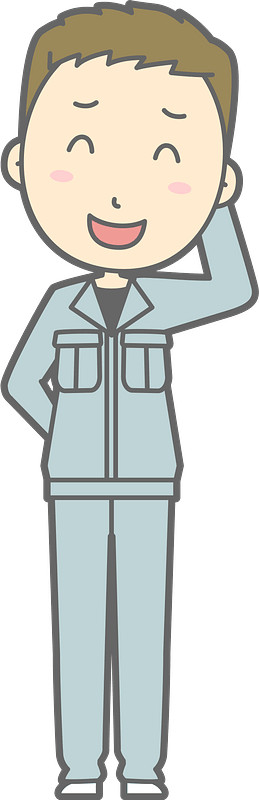 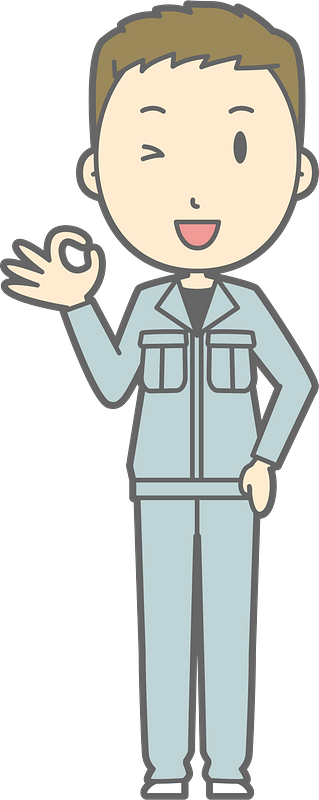 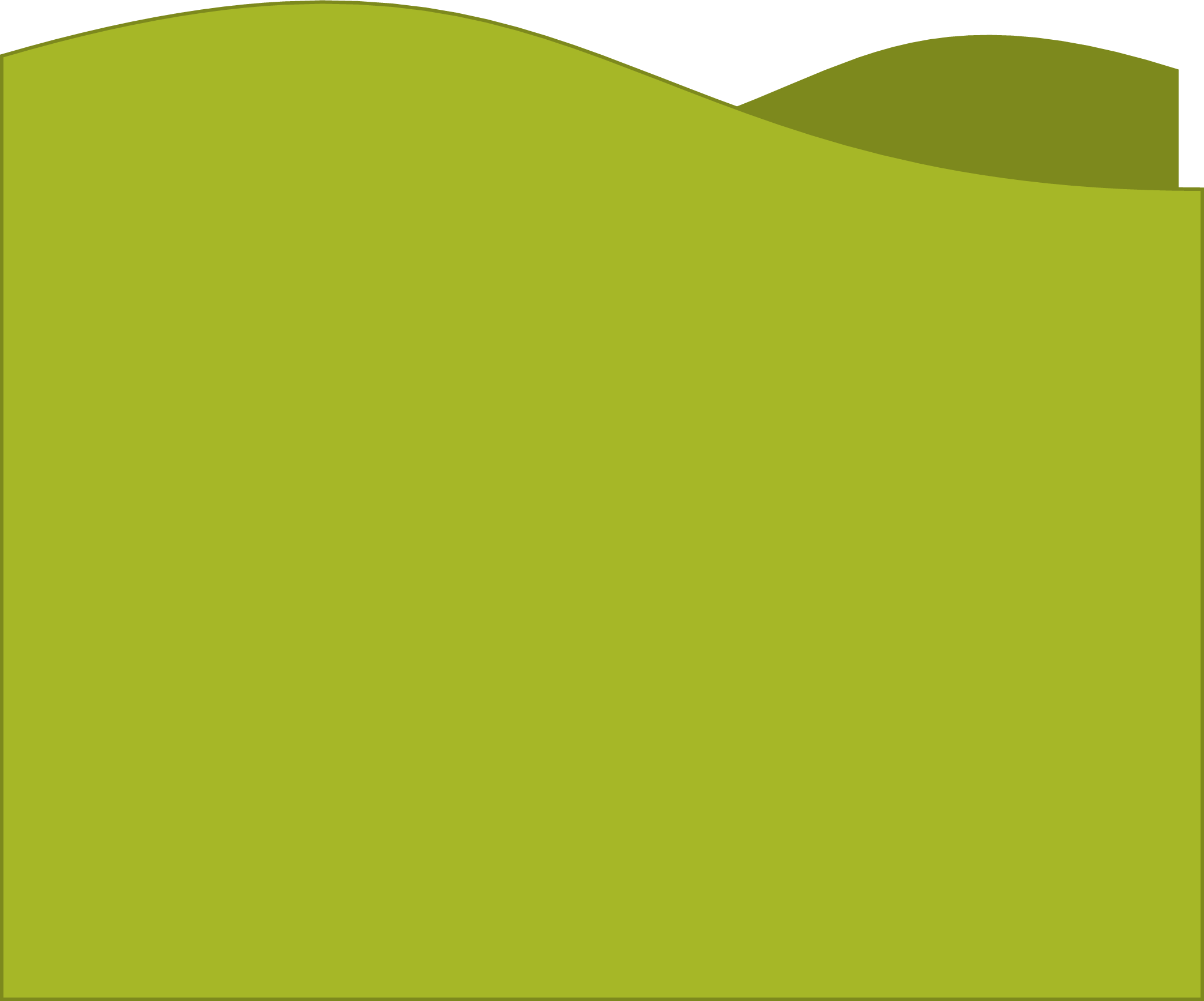 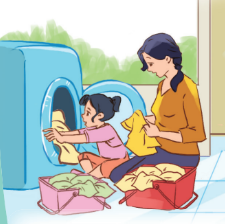 [Speaker Notes: TEACHER NOTES:
Replace the text in the box with your key vocabulary/sentences.
OR if you want to make it into a speaking activity, delete the text and put an image in the box.
When playing the game, click/press the spacebar to send in the dark clouds.
Students start reading the text in the box after the dark cloud music stops.
Lightning will strike automatically after the dark clouds appear, no need to click again. The time when it strikes is different on each slide (view the animation pane to view or change the timing).
After the lightning strikes Billy and the student reading sits down, click/press the spacebar to go to the next slide.
Currently, there are 30 game slides in total (meant for 31 students). However, feel free to add or delete slides as needed for the number of students in your class.
If you want to adjust the time of when the lightning strikes, go to the “Animations” tab and open the ”Animation Pane.” Then, click on the “Lightning Strike” animation and adjust the delay time in the timing window.
If using the game more than once with the same class and are worried students will remember the lightning strike timing on each slide, no need to adjust the times of each lightning strike animation, just reorder the slides to save time and make the game feel fresh.

Skeleton image designed by creazilla.com]
Activity 3
02
Read and match
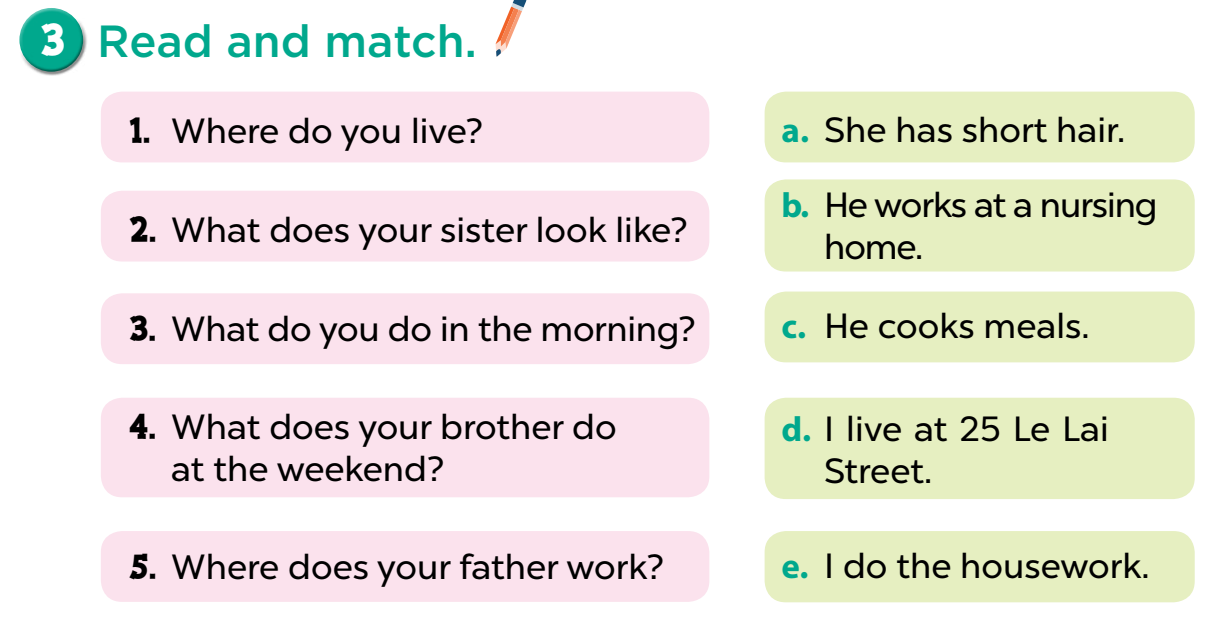 Activity 4
03
Read and complete
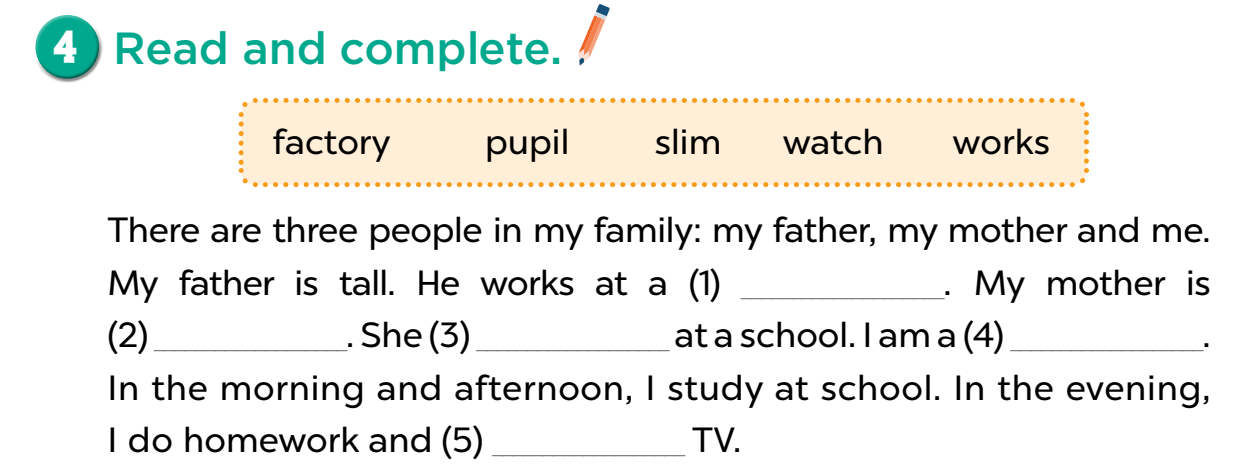 factory
slim
works
pupil
watch
Activity 5
04
Let’s write
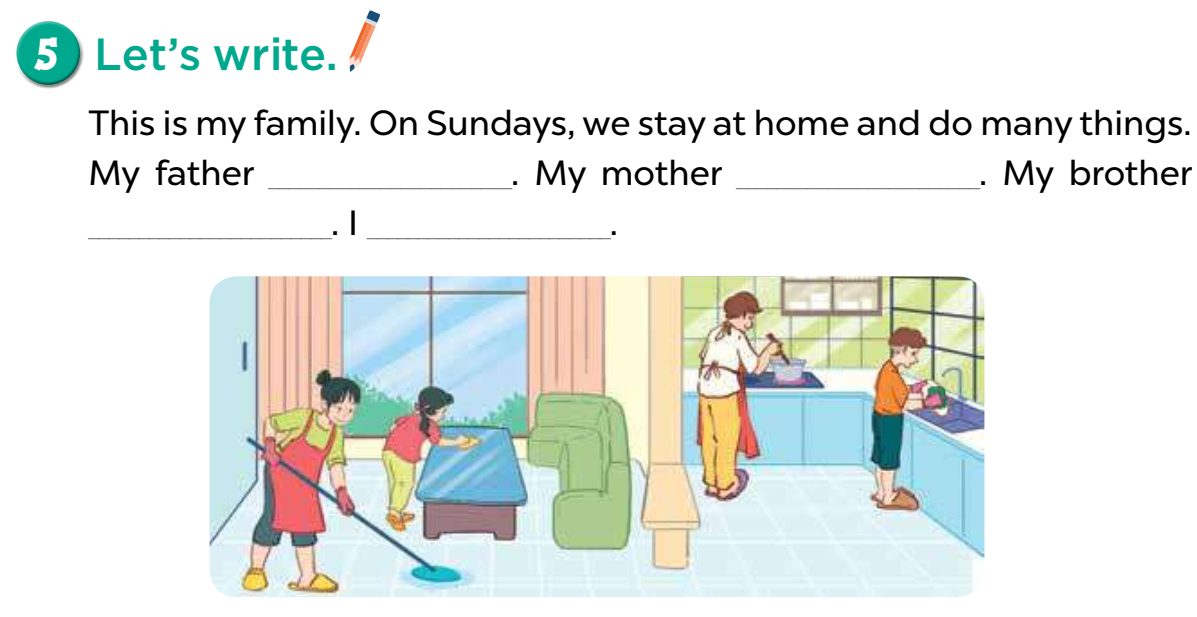 clean the
 floor
cooks meals
clean the table
washes the
 dishes
Fun time
05
Play a game
7 stars
CLICK TO SPIN
2 stars
1 star
10 stars
5 stars
- 5 stars
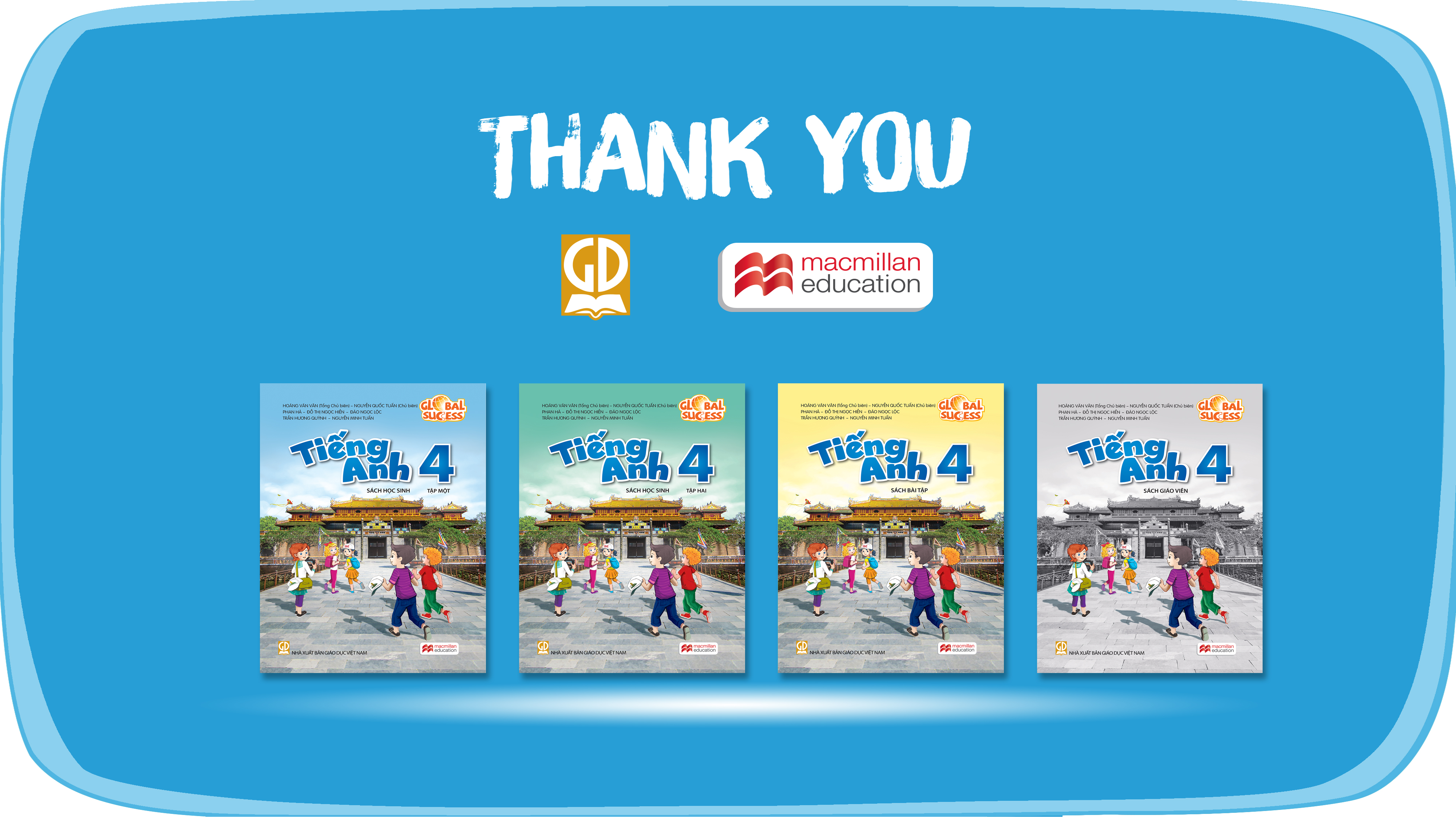 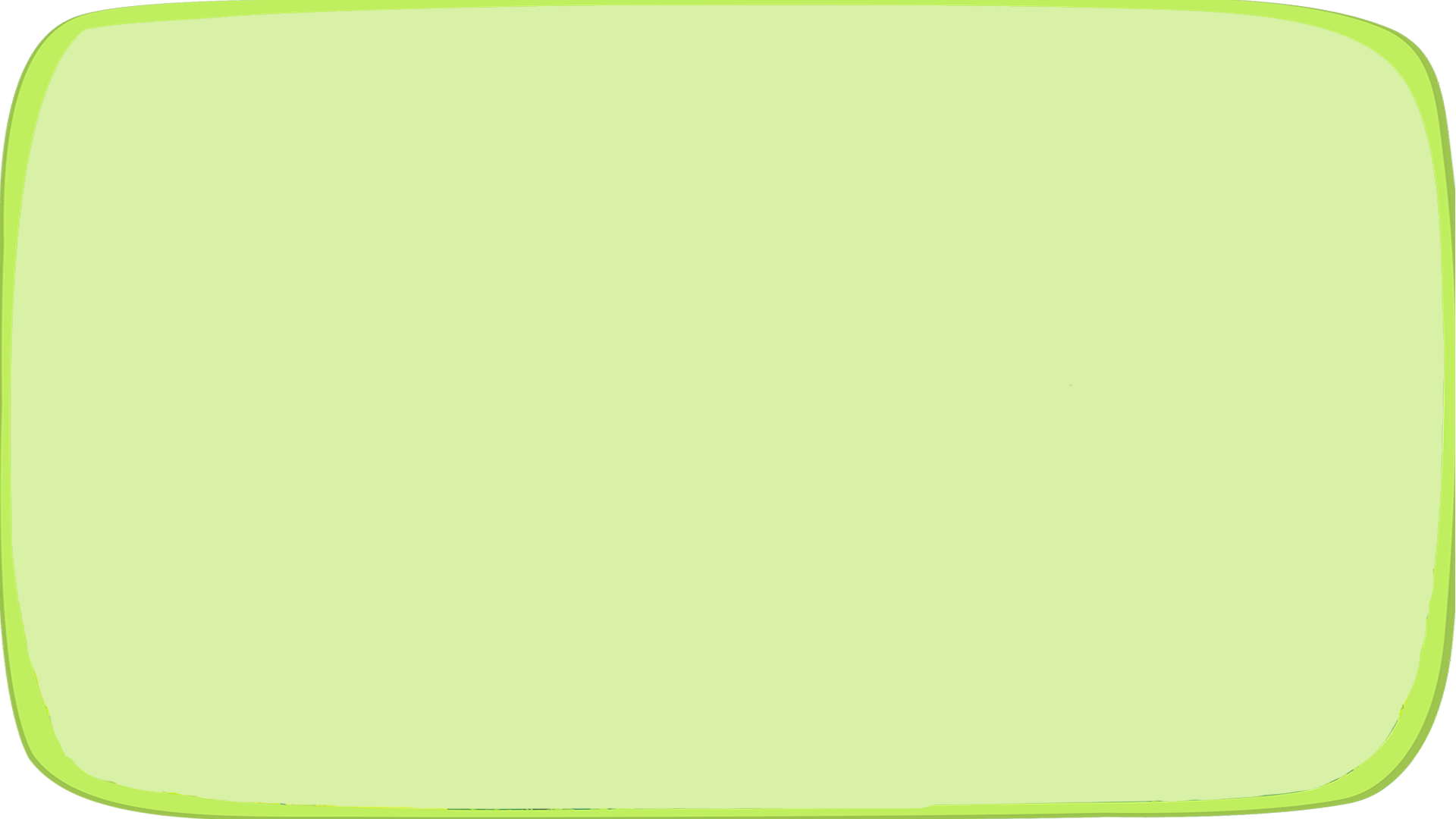 THANK YOU
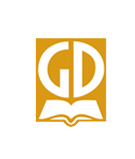 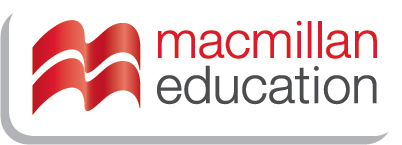 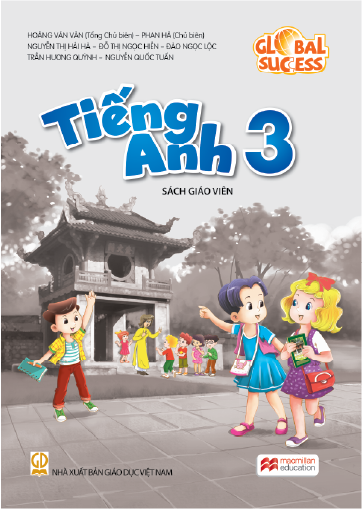 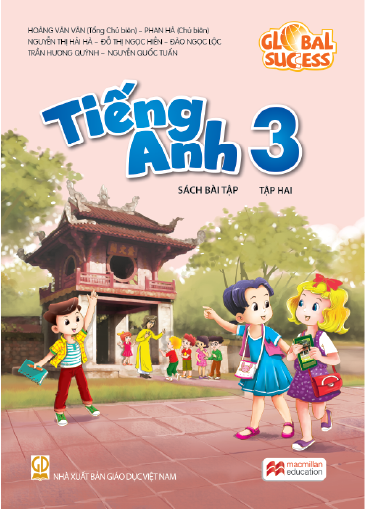 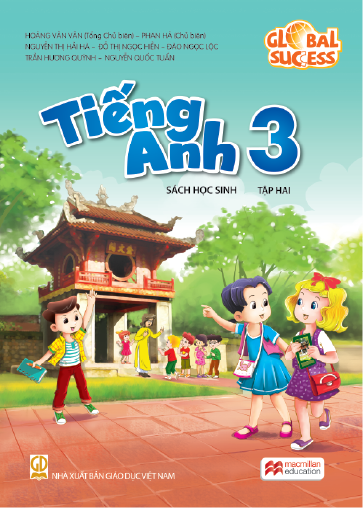 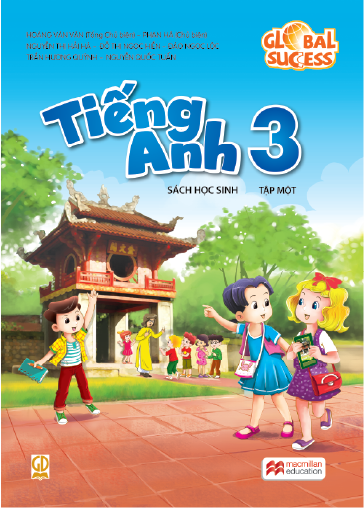 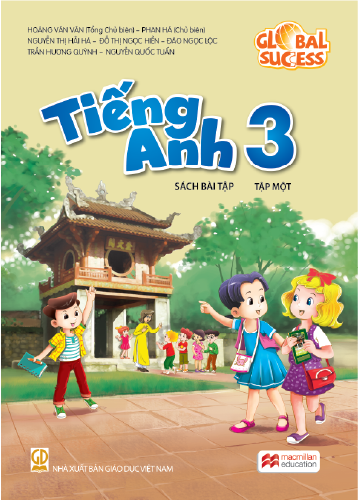